List of Experiment Today
Preparation of Nitrogen Monoxide and Study of Its Chemical Properties (microscale experiment)
Making of Silver Nanoparticles

Quantitative Analysis of a Mixture of Carbonates(Inquiry-Based Approach)
Website of Workshop Resources
Resources on June 2017(Today)
Link: http://www.cuhk.edu.hk/proj/science_resource/CHEM02/internal/
Resources on February 2017
Link: http://www.cuhk.edu.hk/proj/science_resource/CHEM01/internal/
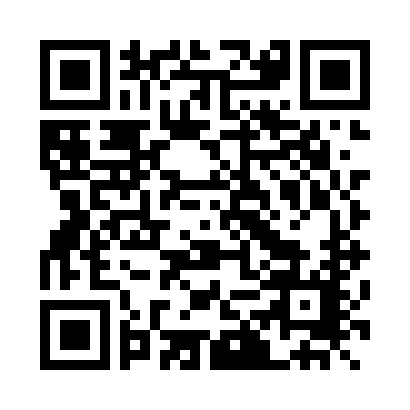 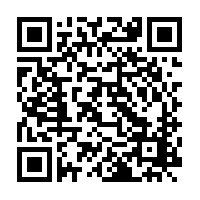 Preparation of Nitrogen Monoxide and Study of Its Chemical Properties (microscale experiment)
Curriculum Link
Topic VII	
Redox Reactions, Chemical Cells and Electrolysis
Background
Nitrogen monoxide (NO) is a colourless gas.  It can be prepared by the reaction of sodium nitrite with acidified iron(II) sulphate solution:
  


Nitrogen monoxide is very reactive and is readily oxidised in air to produce nitrogen dioxide:
Background
Nitrogen monoxide has a very limited solubility in water.  

The oxidation state of nitrogen in nitrogen monoxide (NO) is +2.  Since typical oxidation state of nitrogen ranges from -3 to +5, nitrogen monoxide has both oxidising and reducing properties with suitable reagents.
Tasks
To prepare nitrogen monoxide from sodium nitrite and                                              acidified iron(II) sulphate solution.

To study the oxidising and reducing properties of nitrogen monoxide with                (1) acidified potassium permanganate solution,                                                                   (2) bromine water,                                                                                                                        (3) acidified iron(II) sulphate solution, and                                                                                (4) air (oxygen).
Chemicals
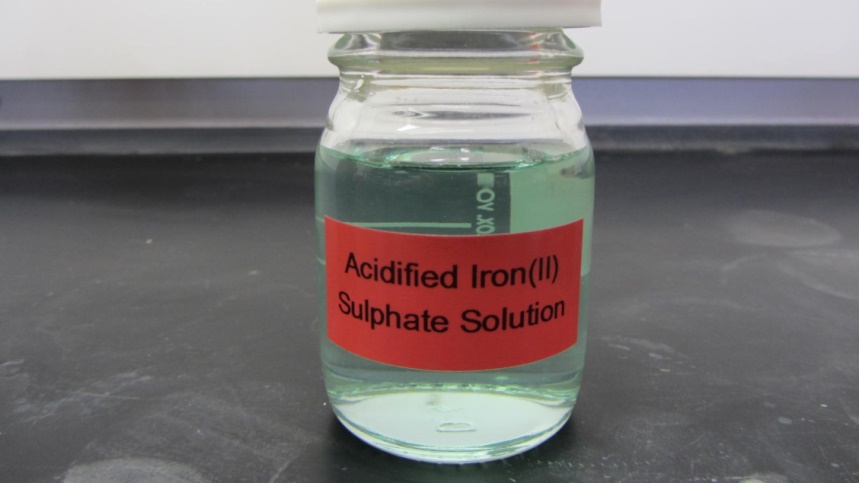 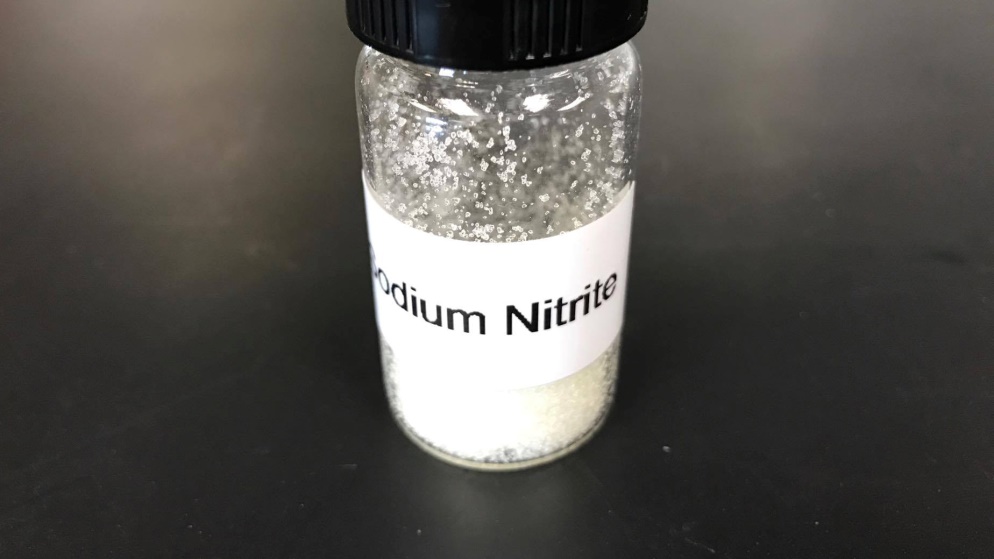 NaNO2(s)			
FeSO4/H+(aq)		
1 M NaOH(aq)		
KMnO4/H+(aq)		
Br2(aq)			
Deionised water
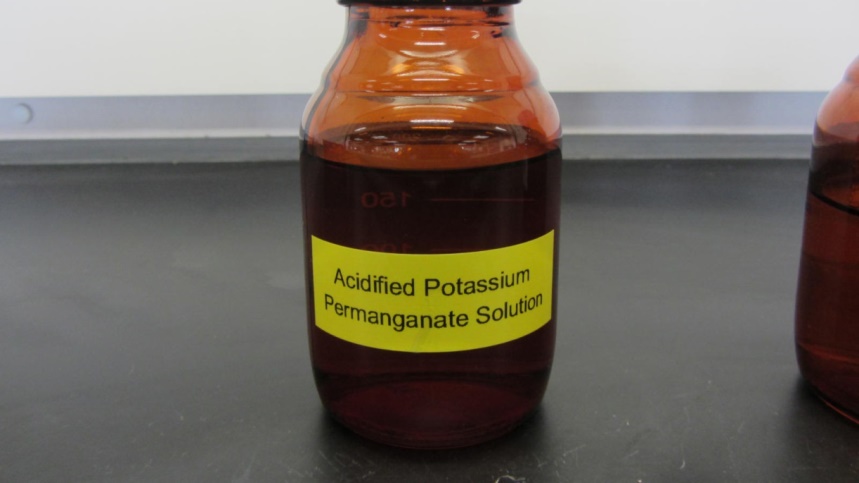 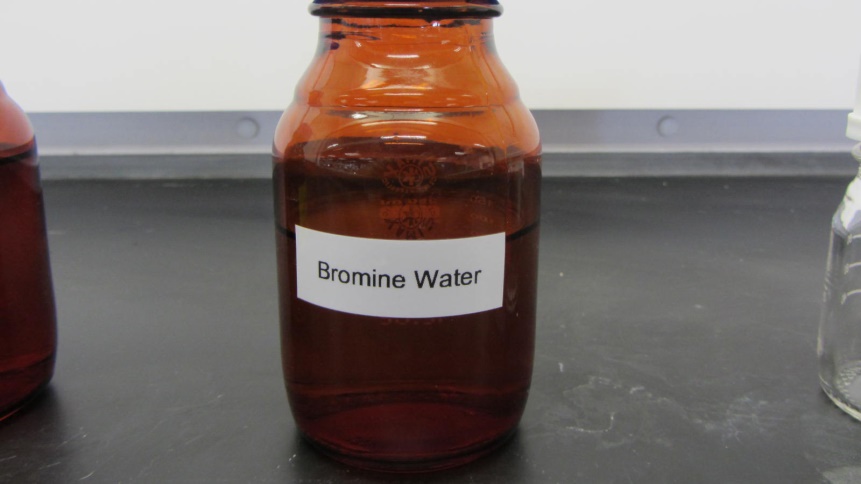 Part A: Preparation of Nitrogen Monoxide
1. 	Add 250 cm3 of deionised water 	into a 250 cm3 beaker. 



2.	Pour about 100 cm3 of 1 M NaOH 	solution into another 250 cm3 	beaker.
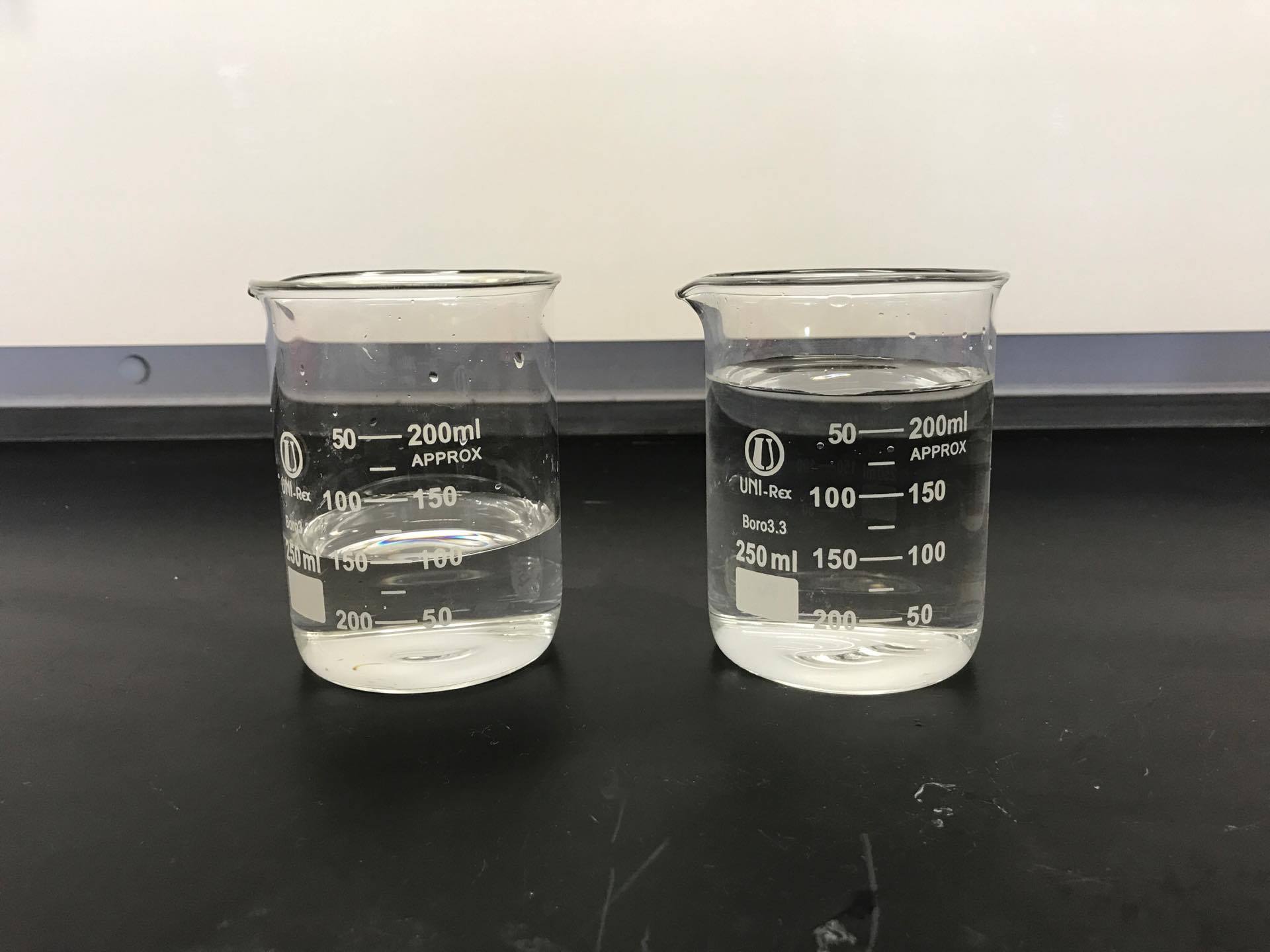 deionised water
1 M NaOH
solution
Part A: Preparation of Nitrogen Monoxide
3.	Carry out the following for a 100 cm3 	glass syringe:

	(a) Insert the plunger into the syringe, 	and push and pull the plunger several 	times.  Check whether the plunger 	moves smoothly in the syringe.
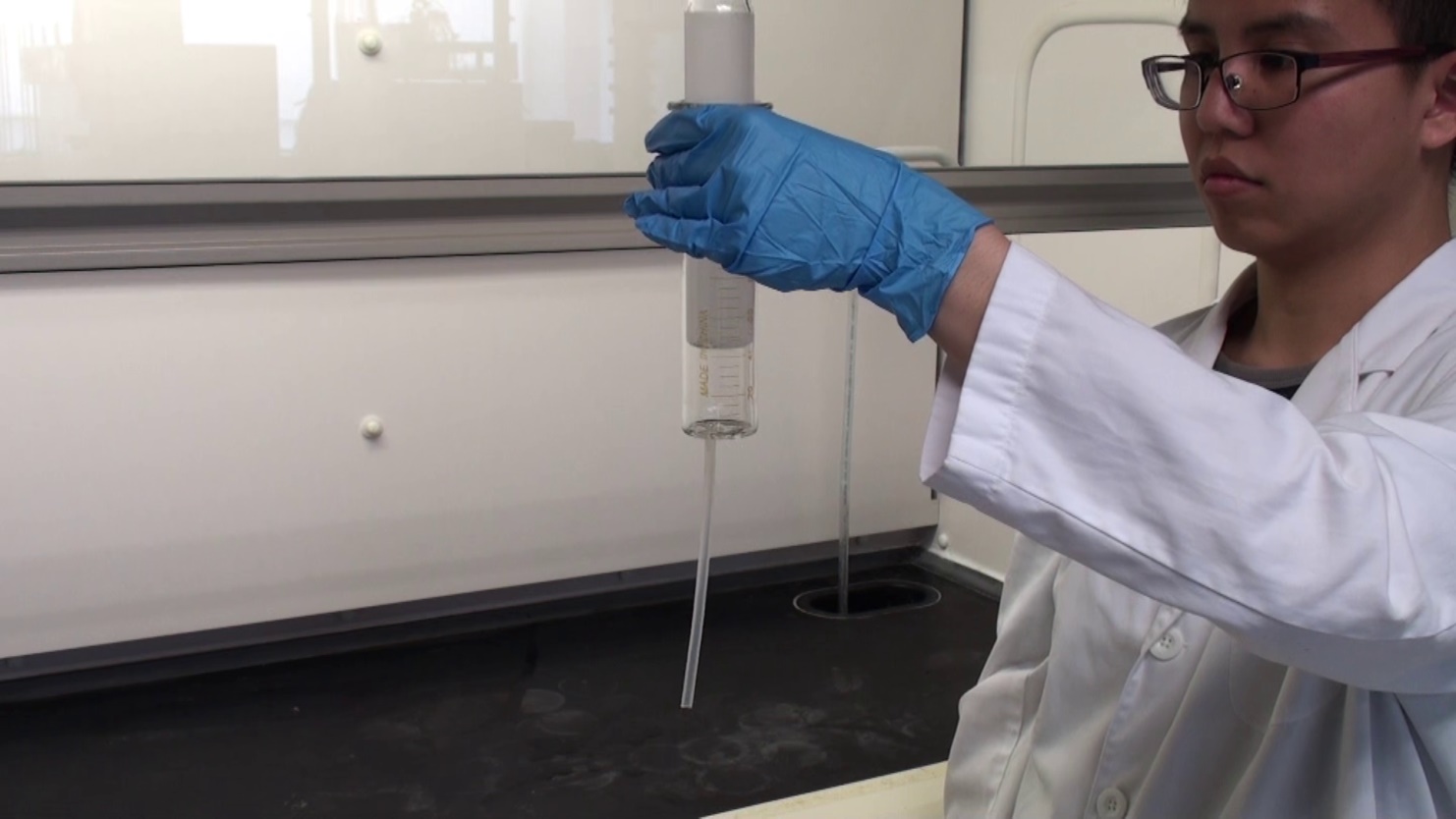 Part A: Preparation of Nitrogen Monoxide
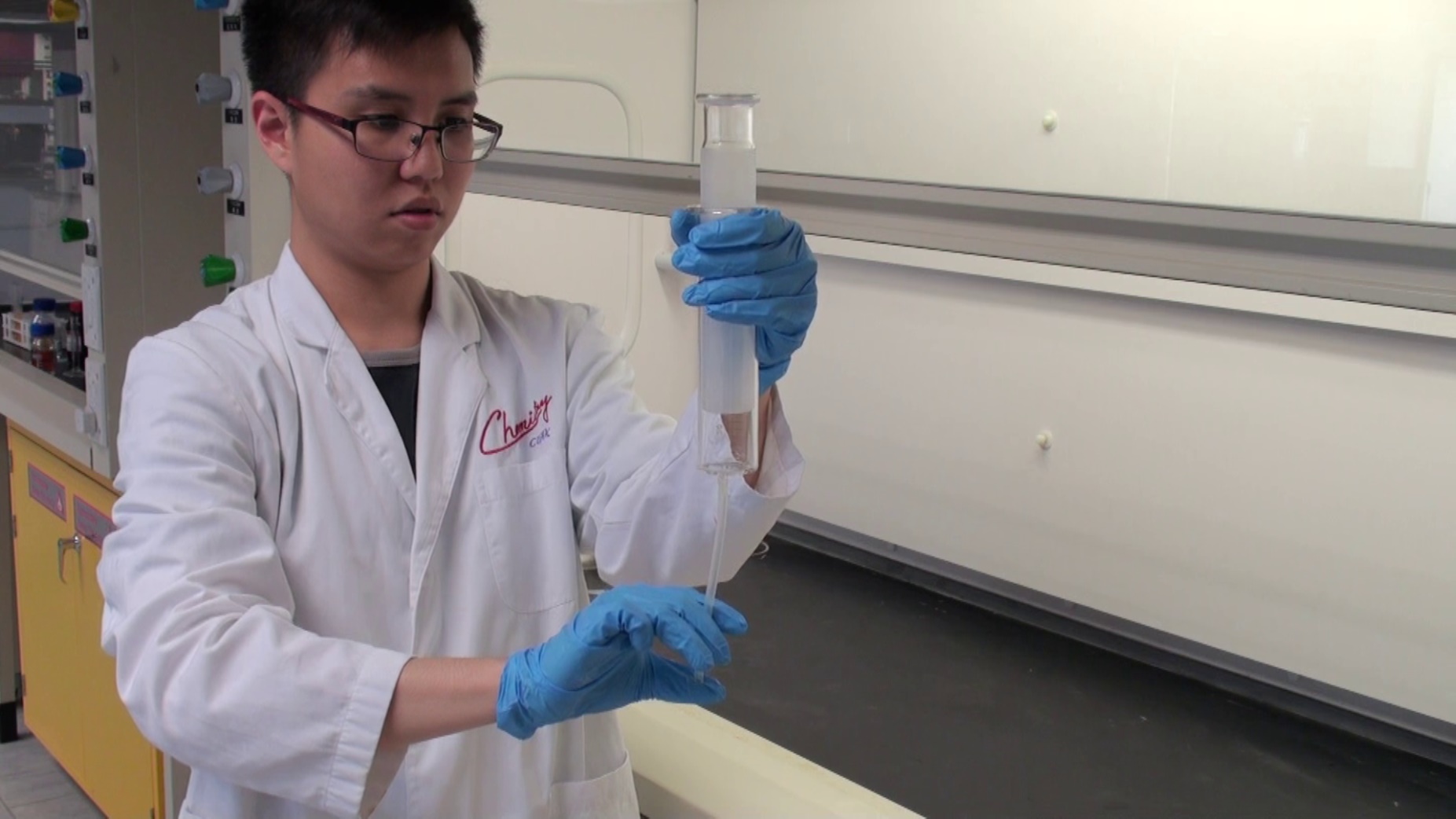 3.	(b) Cap the syringe with the syringe cap 	or your finger and check whether the 	plunger moves smoothly in the syringe.  	If it does, there may be a leakage and 	then you should ask for help.
Part A: Preparation of Nitrogen Monoxide
4.	(a) Weigh about 0.25 g of 	NaNO2(s) with an electronic 	balance and transfer it into a vial 	cap.  Make sure that the NaNO2 	solid is evenly placed in the cap.
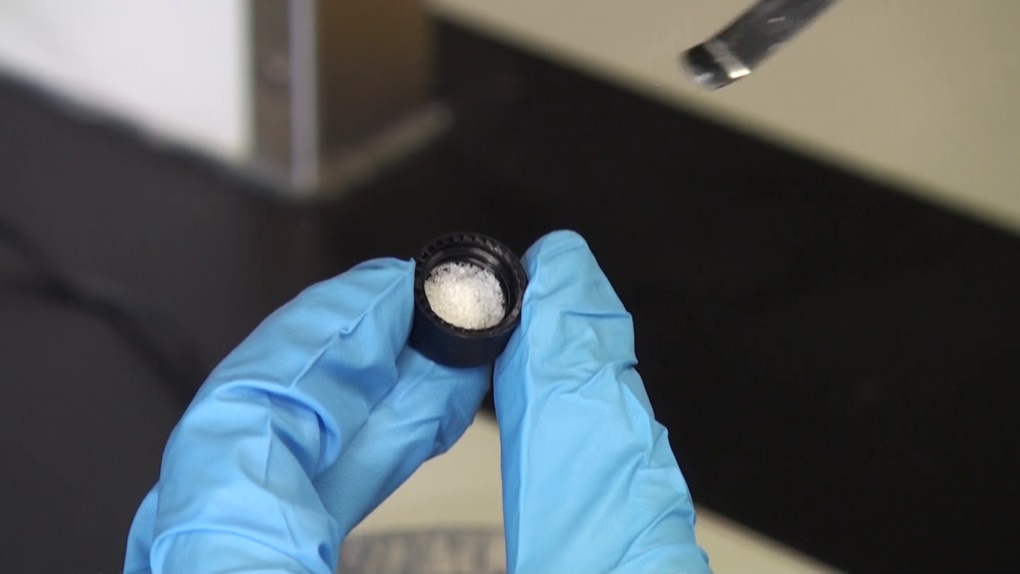 Part A: Preparation of Nitrogen Monoxide
4.	(b) With the syringe tip pointing down without plunger, cap the tip, fill 	the upright-syringe with water.  Put the vial cap prepared in (a) on the 	water surface.
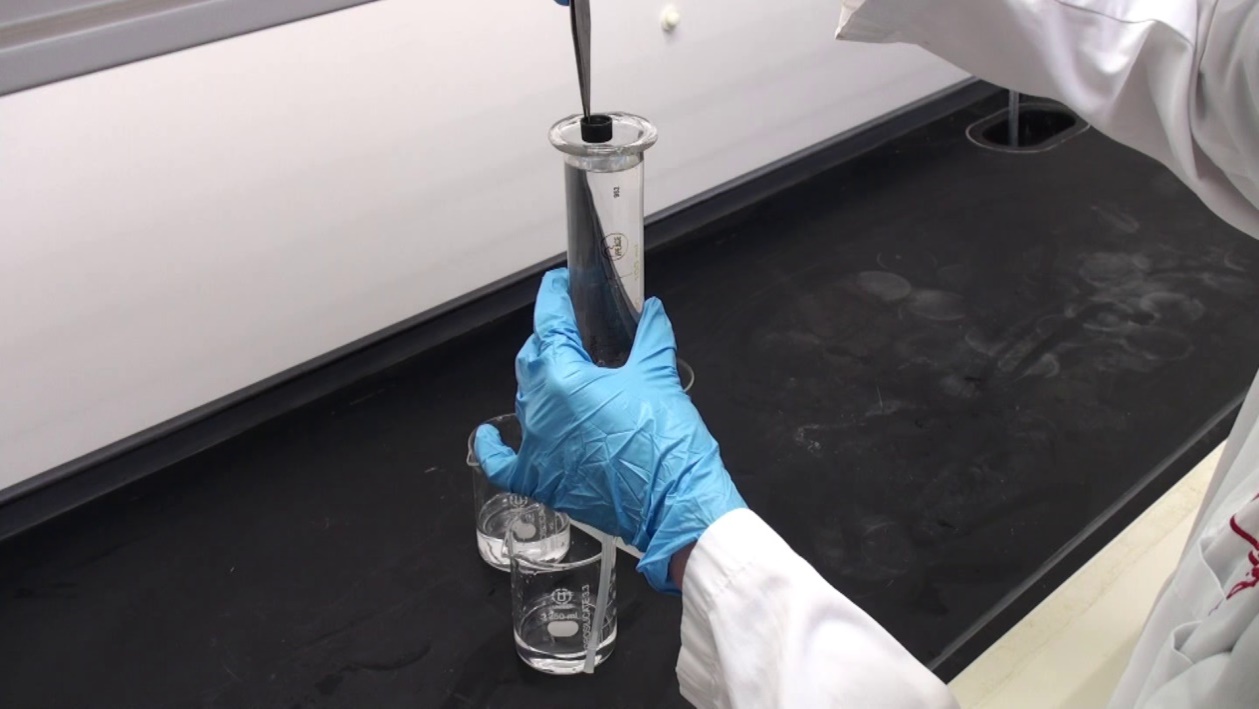 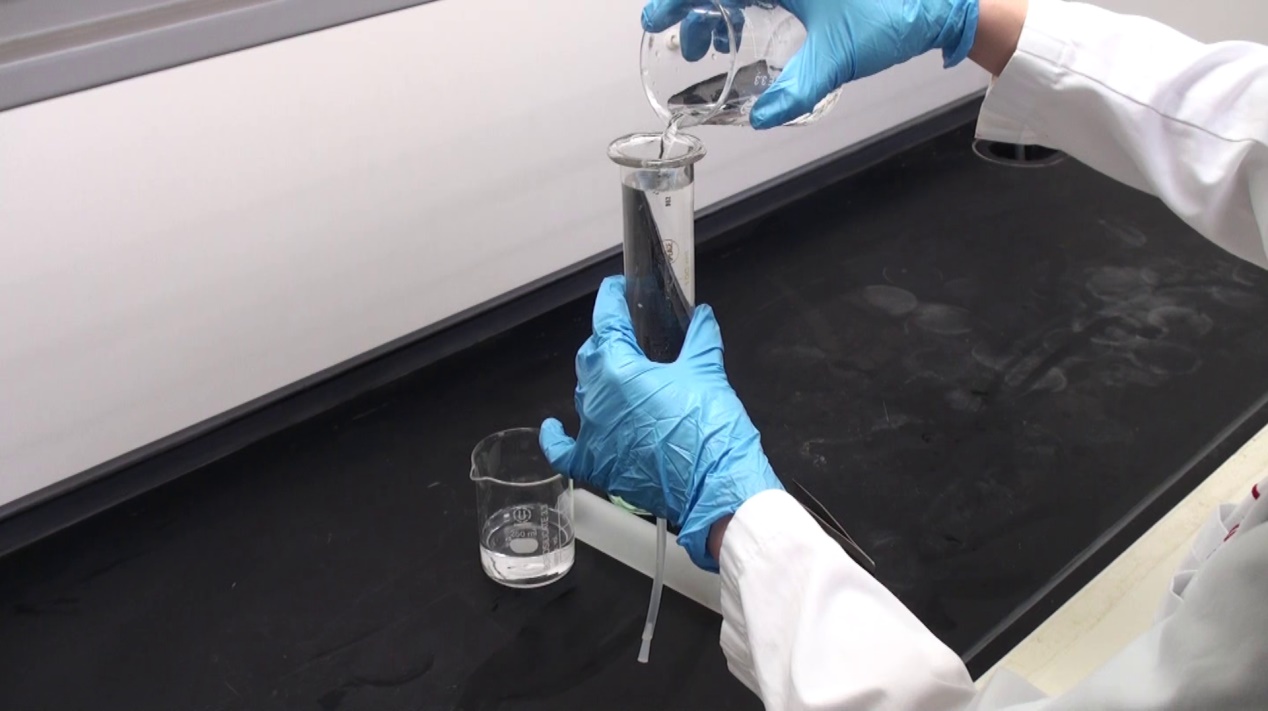 Part A: Preparation of Nitrogen Monoxide
4.	(c) Uncap the syringe to allow water to drain out from the syringe.  After water drains 	out completely, the vial cap should sit at the bottom inside the syringe.  From now on, 	always keep the syringe in an up-right position with tip pointing down.
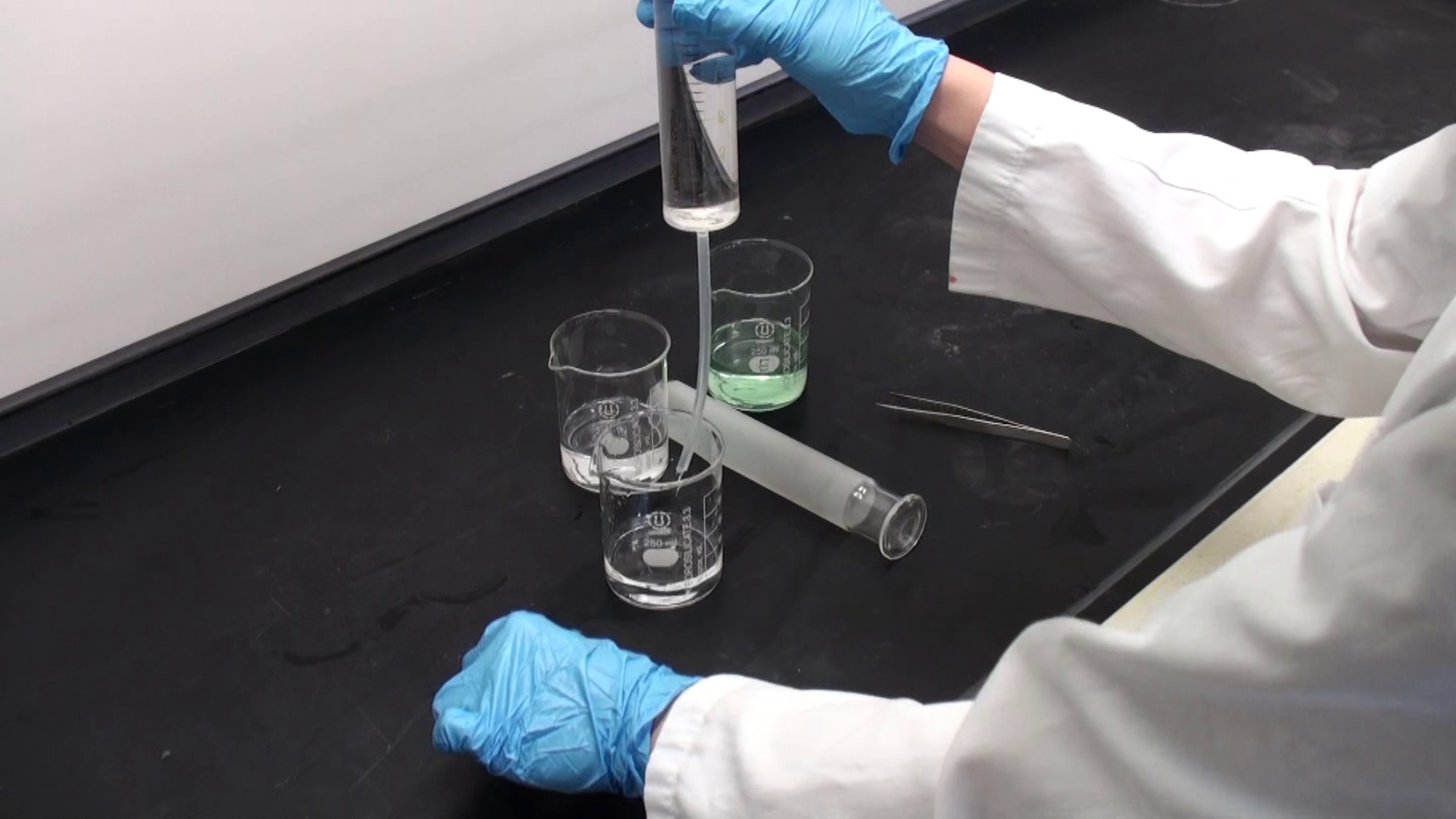 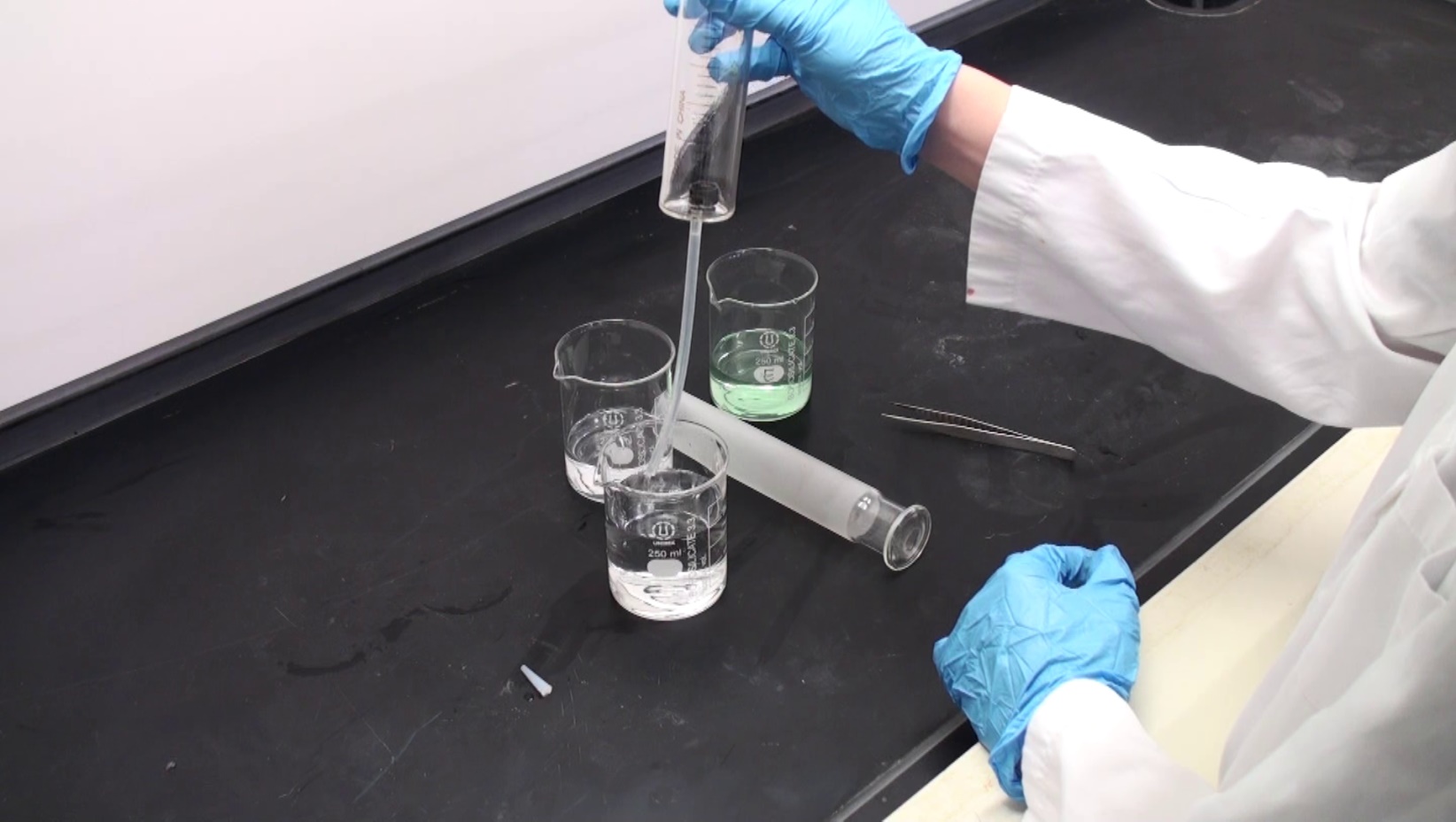 Part A: Preparation of Nitrogen Monoxide
5. 	Insert the plunger into the syringe with the tip of the plunger touching the vial cap, and 	draw about 4 cm3 of acidified FeSO­4(aq) into the syringe.
6. 	Cap the syringe immediately.
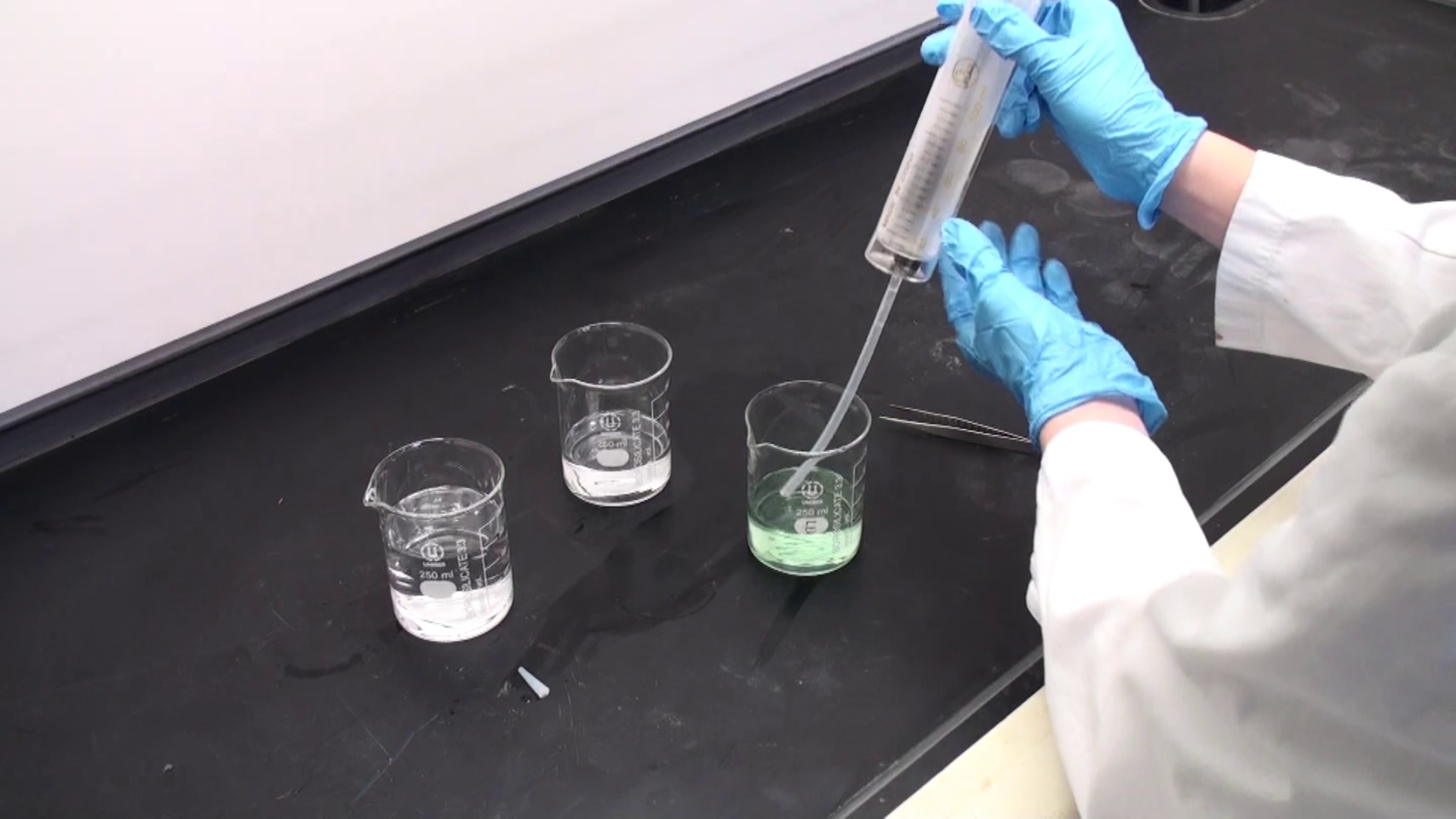 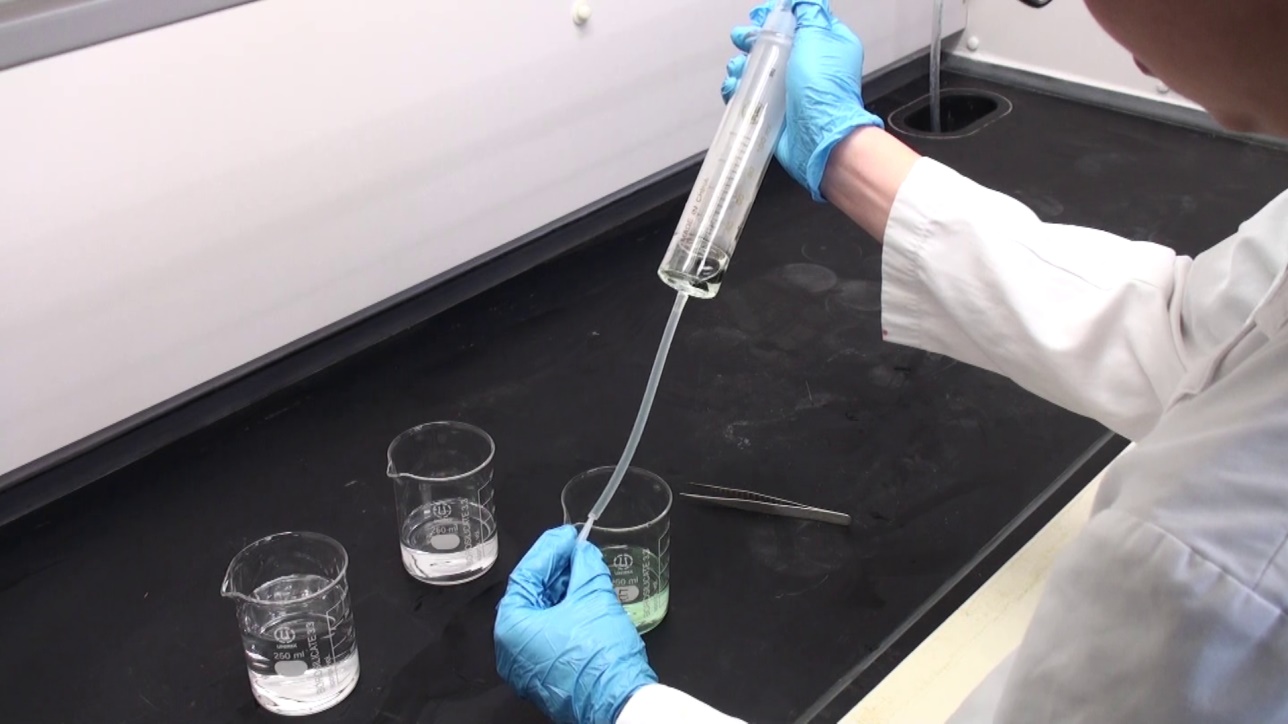 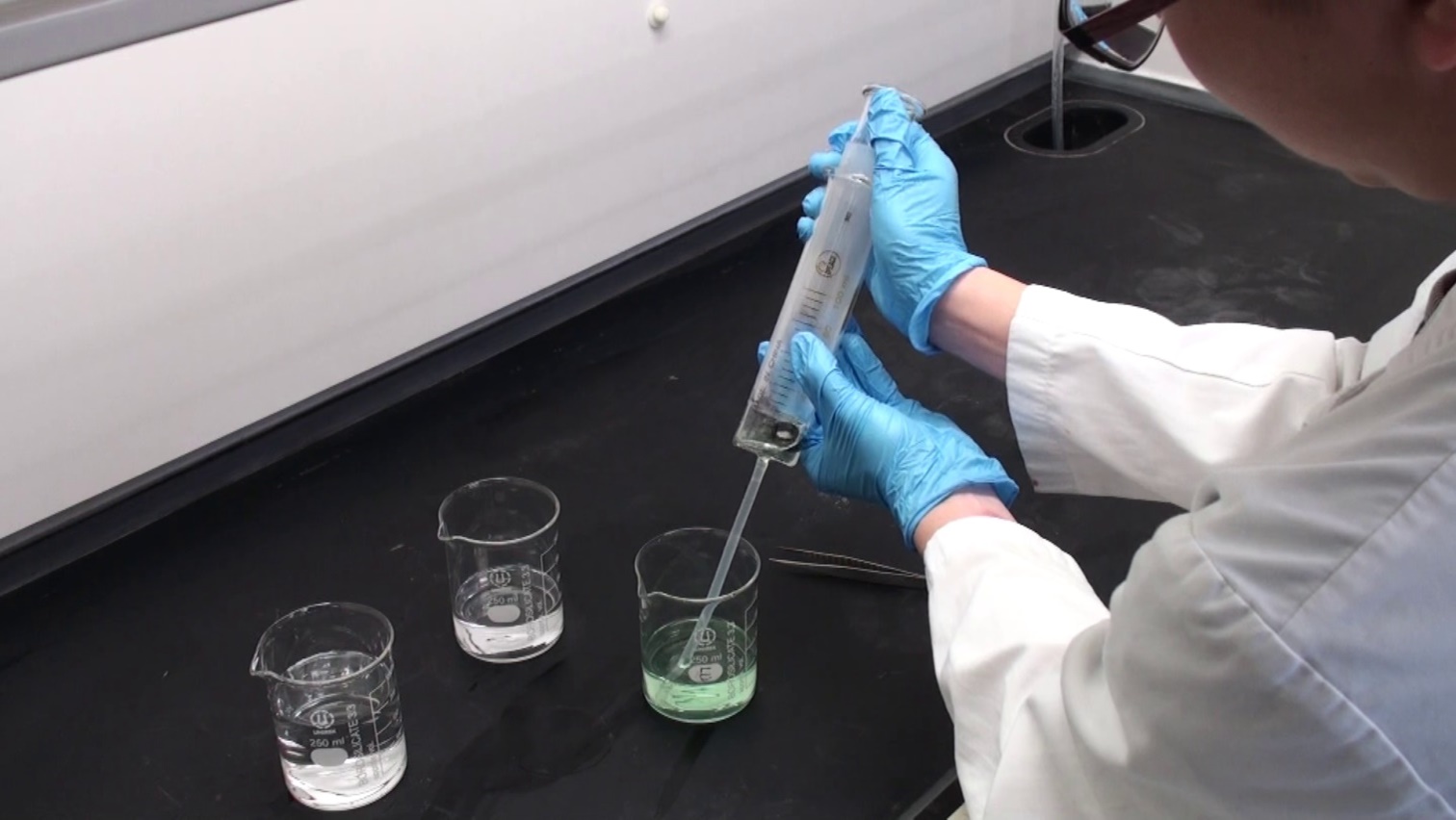 Part A: Preparation of Nitrogen Monoxide
7. 	Shake the syringe gently to mix the 	NaNO2(s) and the acidified FeSO4(aq). 

	To prevent the reaction from going too fast, 	you should stop shaking when the reaction 	goes.  Only when the reaction stops or goes 	slowly should you shake the syringe again.  	In case the amount of the nitrogen 	monoxide gas generated is more than 	the syringe can contain, let the plunger 	move out of the syringe (but with your 	hand holding the plunger to avoid falling) 	and allow excess gas to escape from the 	syringe.
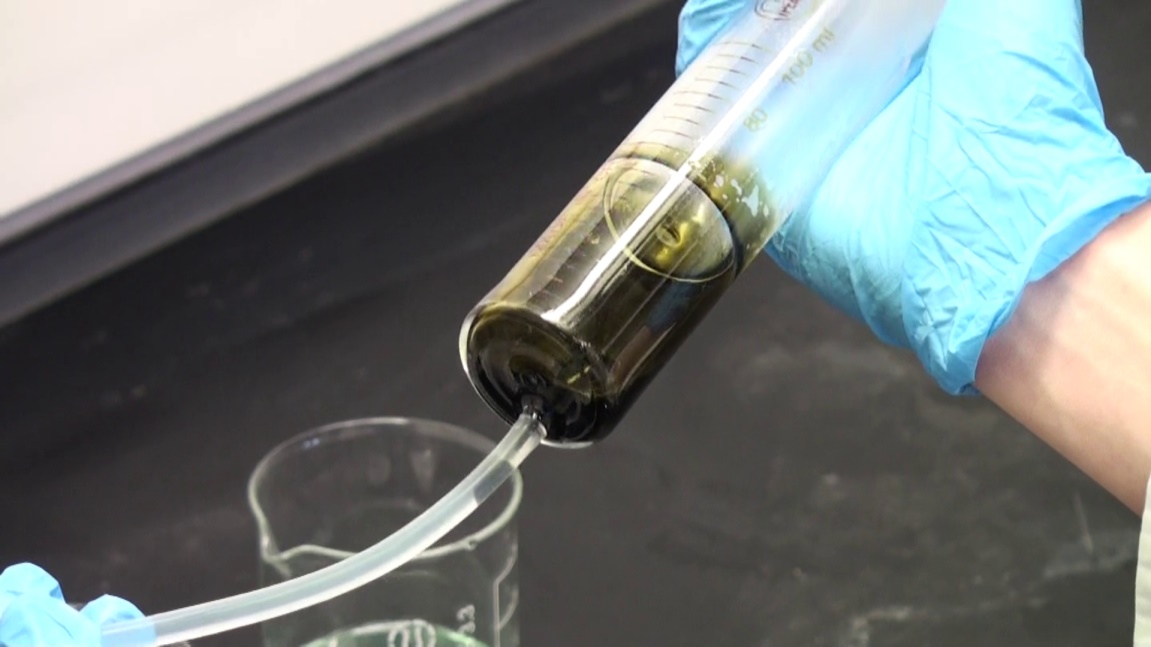 Part A: Preparation of Nitrogen Monoxide
8. 	When the production of NO(g) is 	finished, hold the plunger and 	remove the syringe cap carefully. 
	Discharge the solution inside the 	syringe into the 1M NaOH solution.
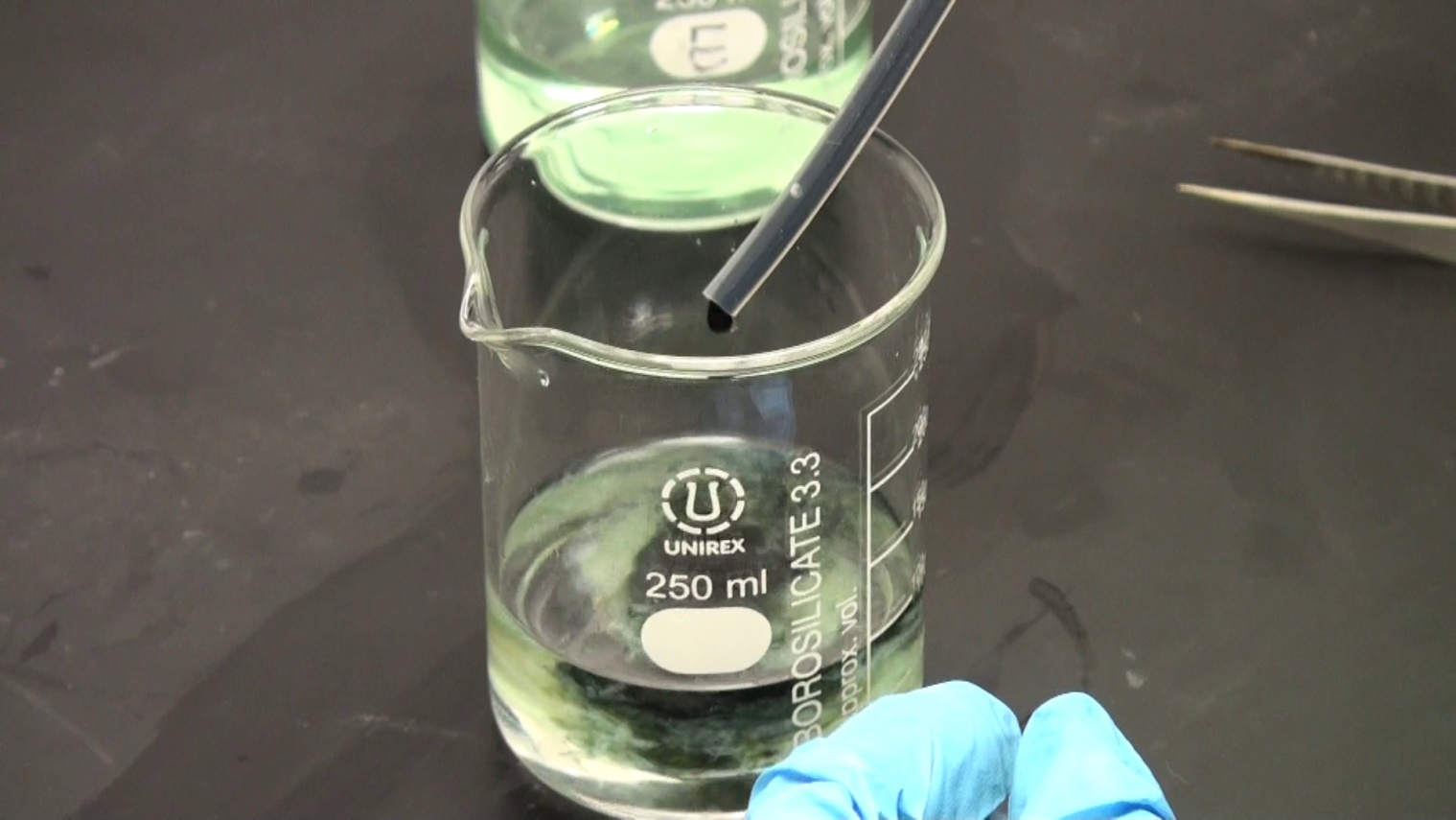 Part A: Preparation of Nitrogen Monoxide
9. 	To wash away the contaminants from the collected NO(g) with deionised water, draw 	about 10 cm3 of deionised water into the syringe.  Cap the syringe again and shake or swirl 	the syringe to wash the gas inside the syringe.  Remove the cap and discharge the water 	from the syringe into the 1M NaOH solution.
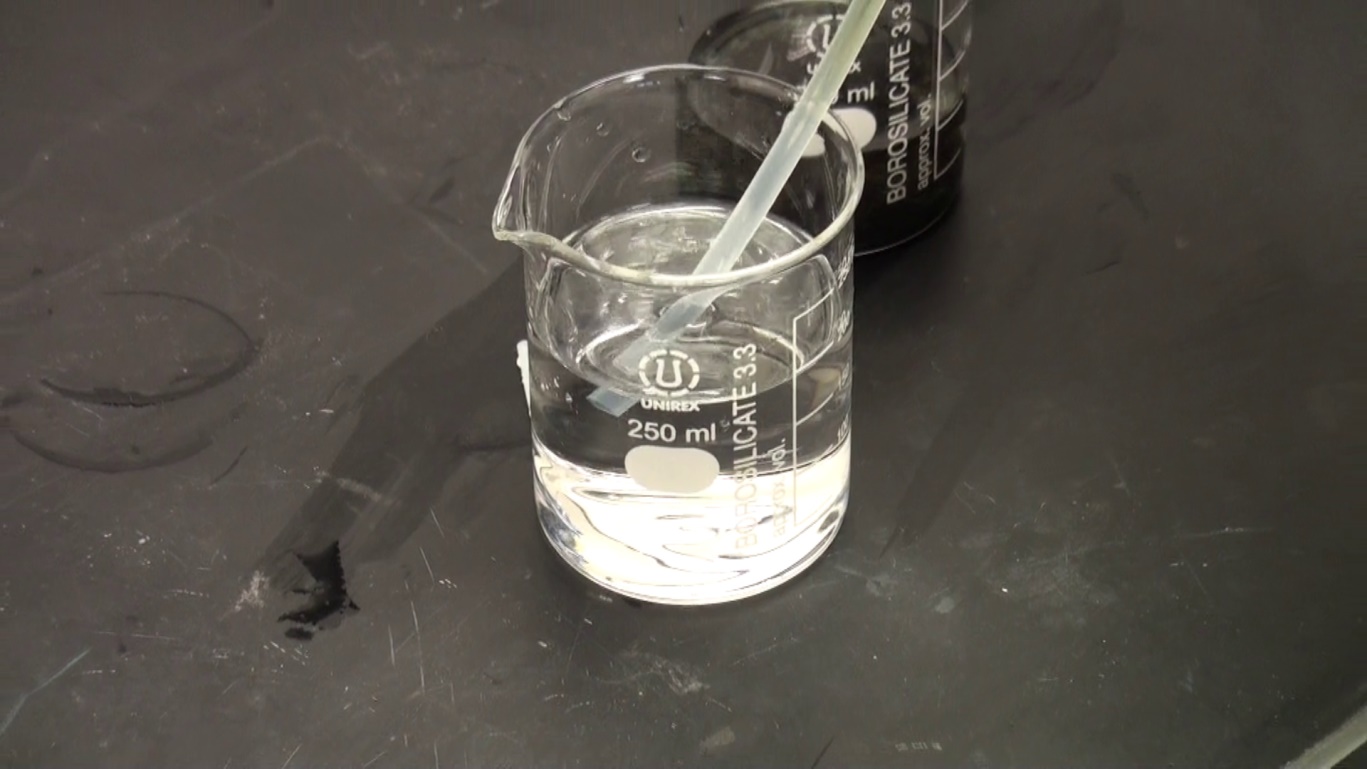 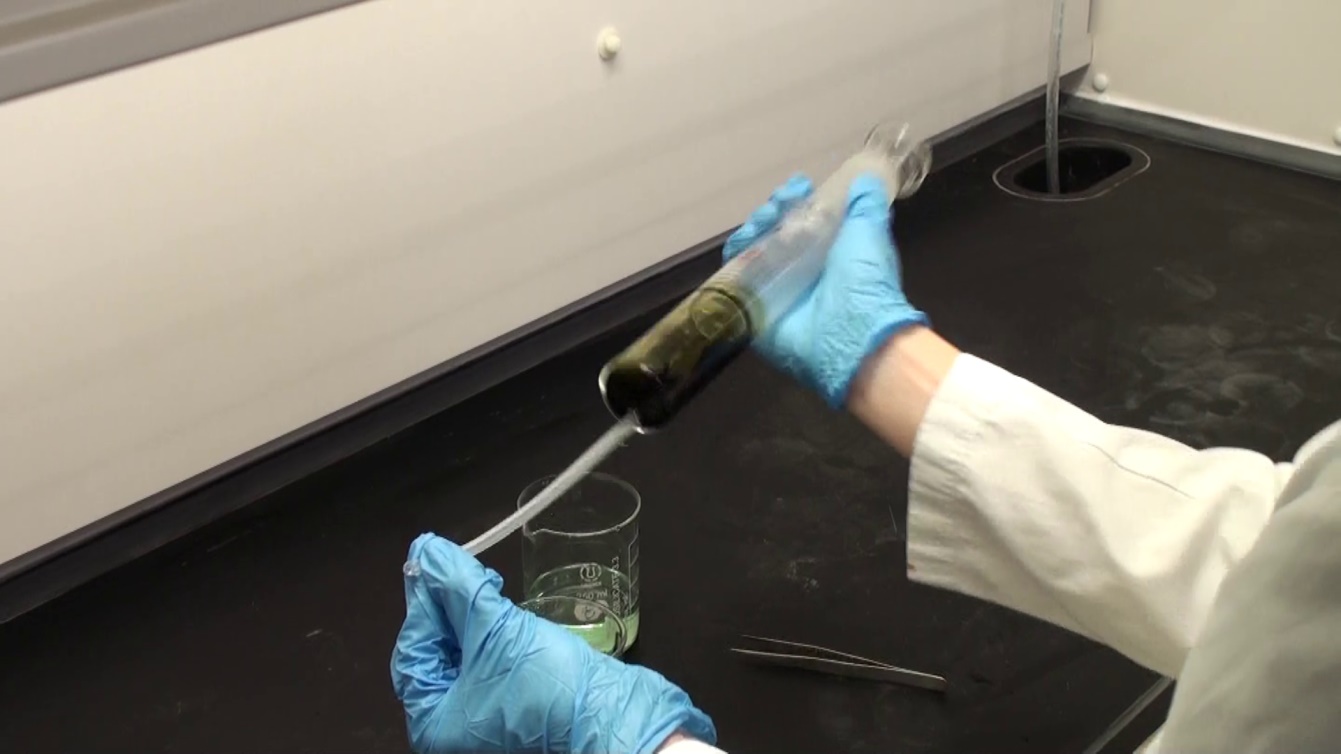 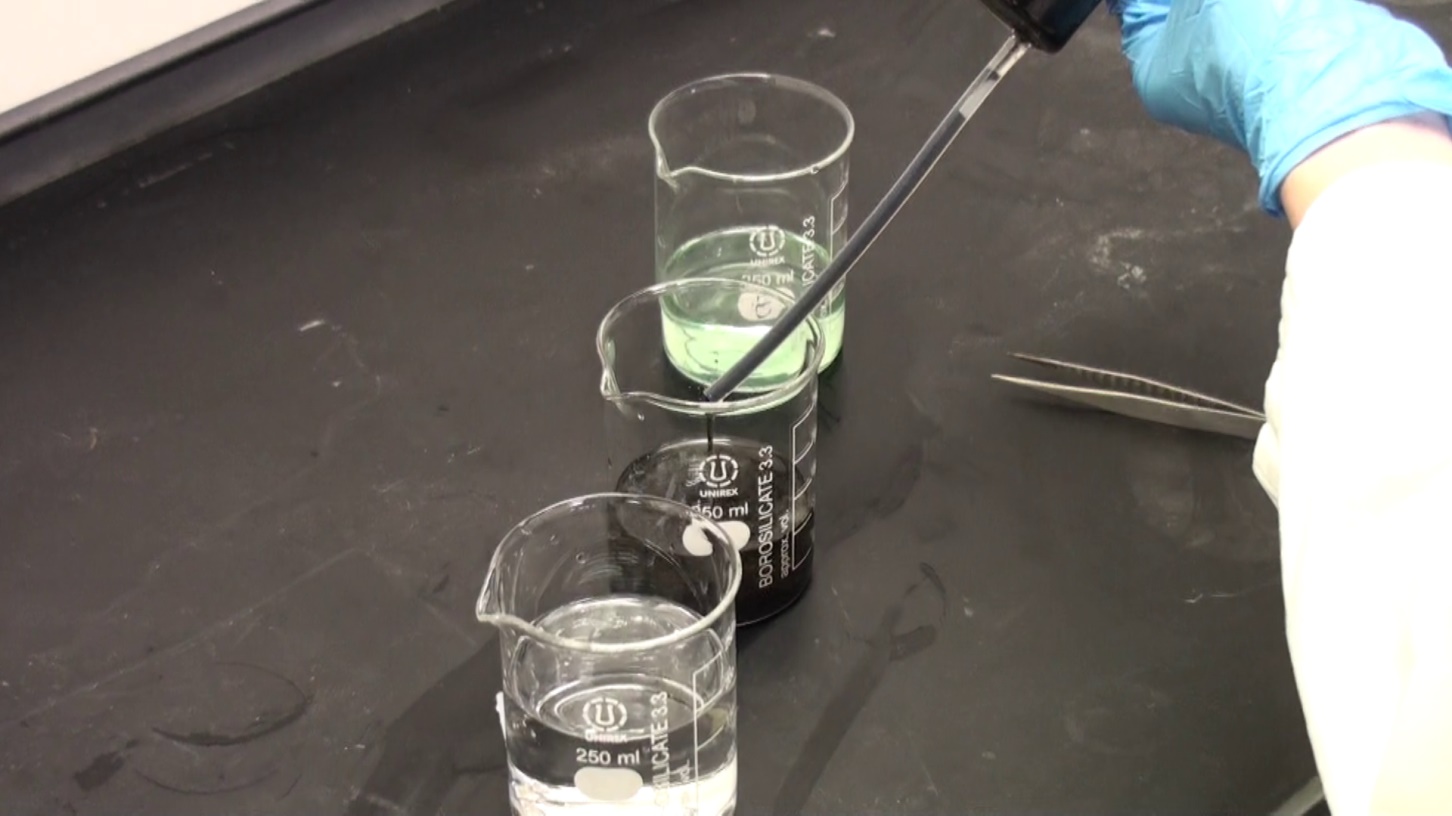 Part A: Preparation of Nitrogen Monoxide
10. 	Repeat step 9 for 2 to 3 times.                                                                                                                               	Cap the syringe with the syringe cap, 	and the preparation of NO(g) is done.
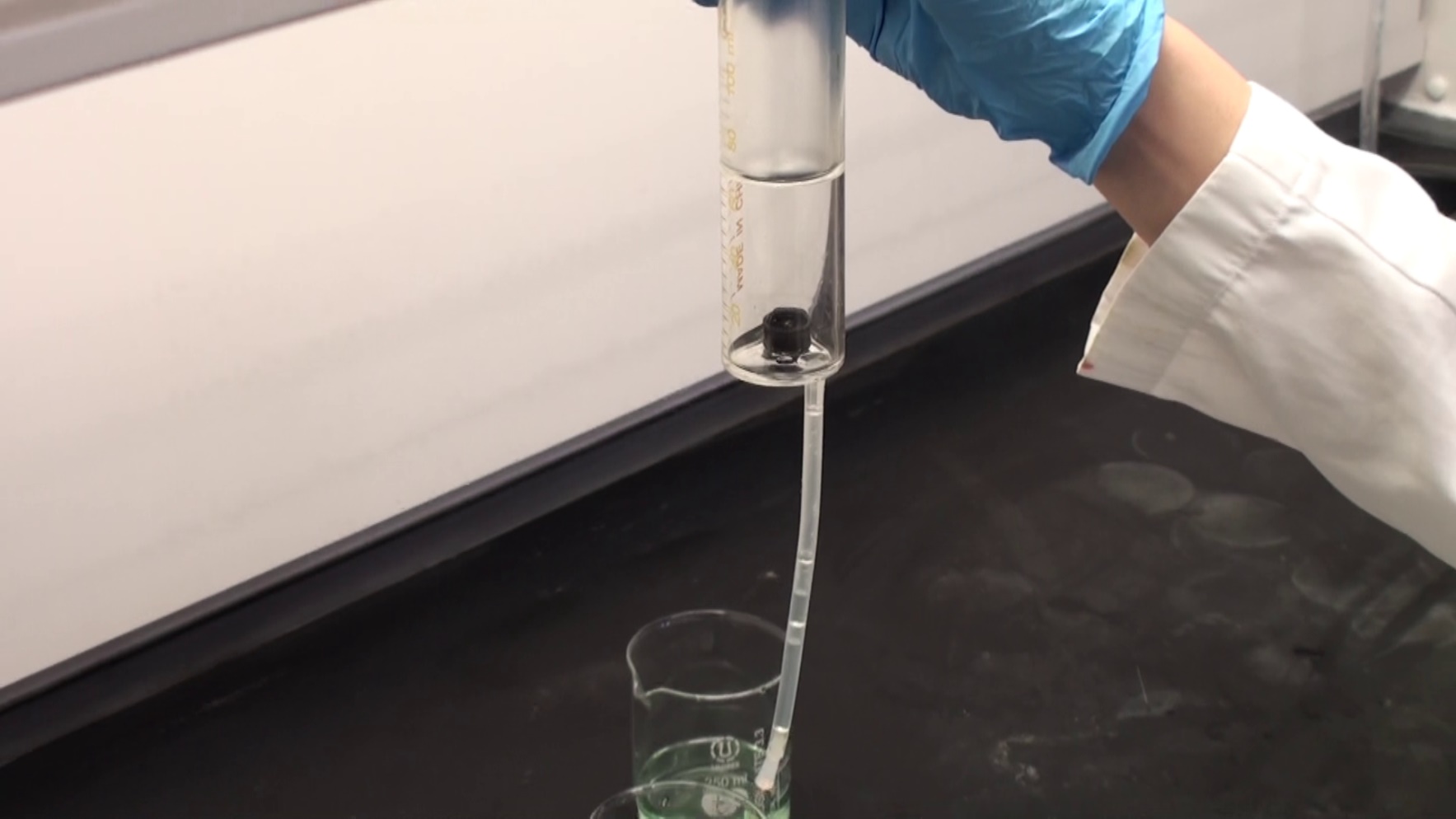 Part B: Study of the Oxidising and Reducing Properties of Nitrogen Monoxide
1.	Add 5 cm3 of acidified KMnO4(aq), 	Br2(aq), and acidified FeSO4(aq) to 	3 test tubes respectively.
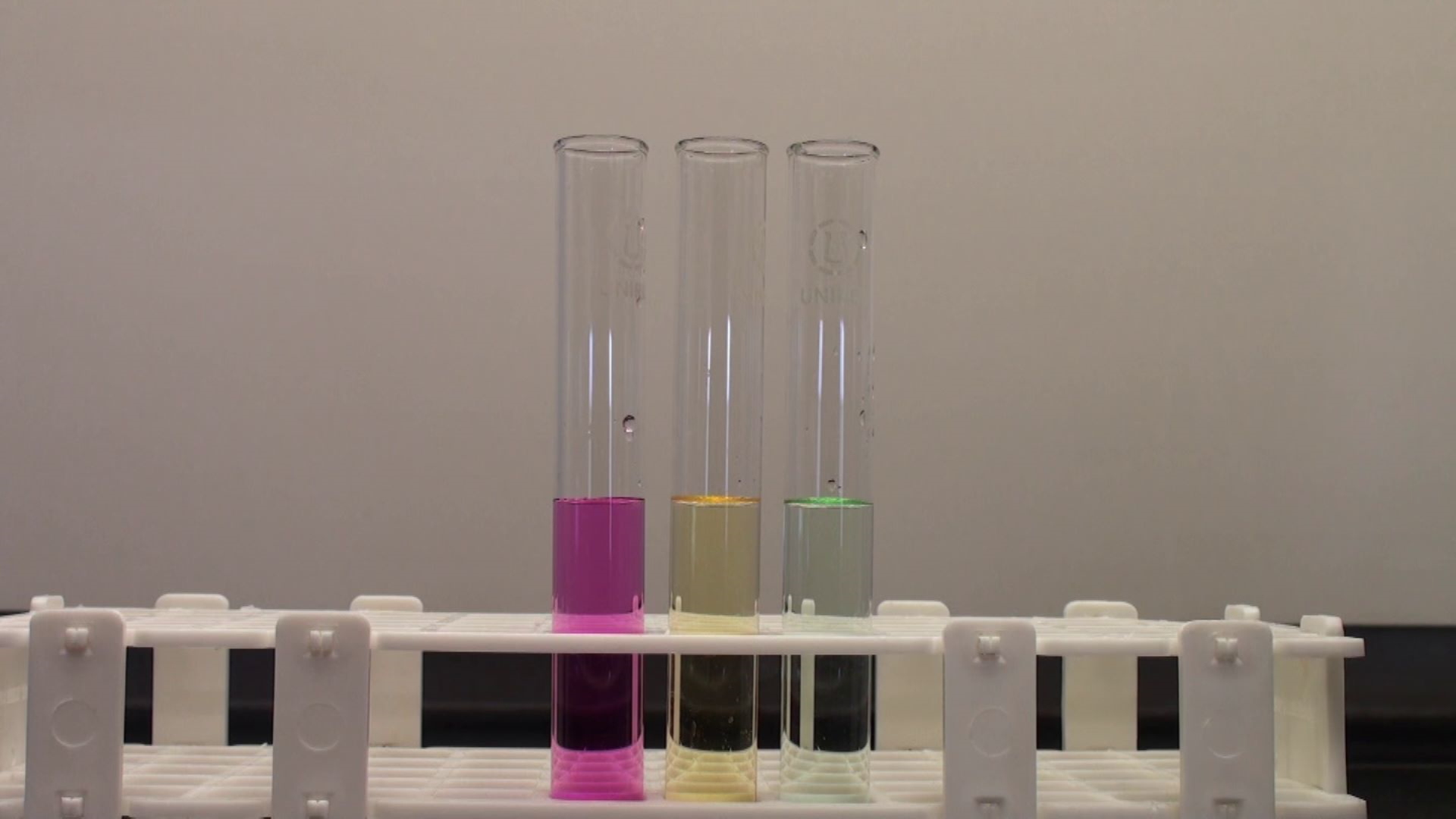 Part B: Study of the Oxidising and Reducing Properties of Nitrogen Monoxide
2.	Inject a small amount of nitrogen monoxide from the syringe into each of the solutions.
3.	With NO(g) left in the syringe, suck in small amount of air into the syringe by pulling 	the plunger slowly.
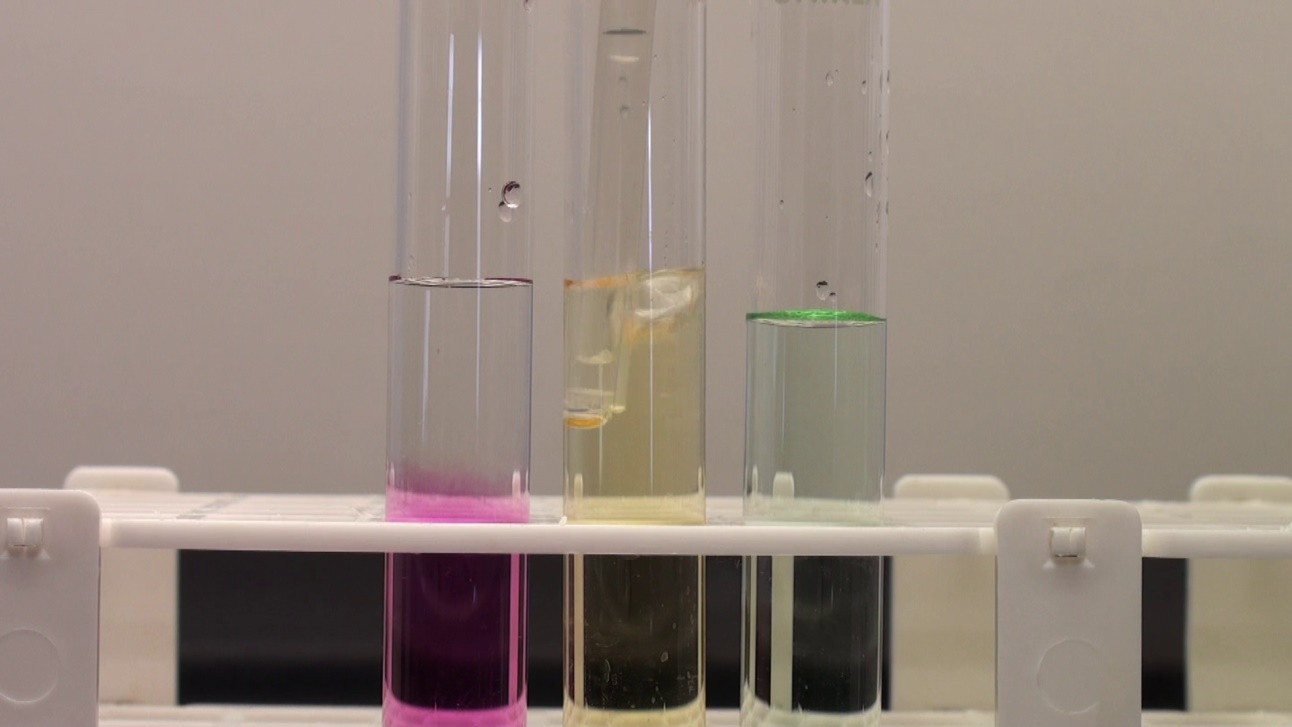 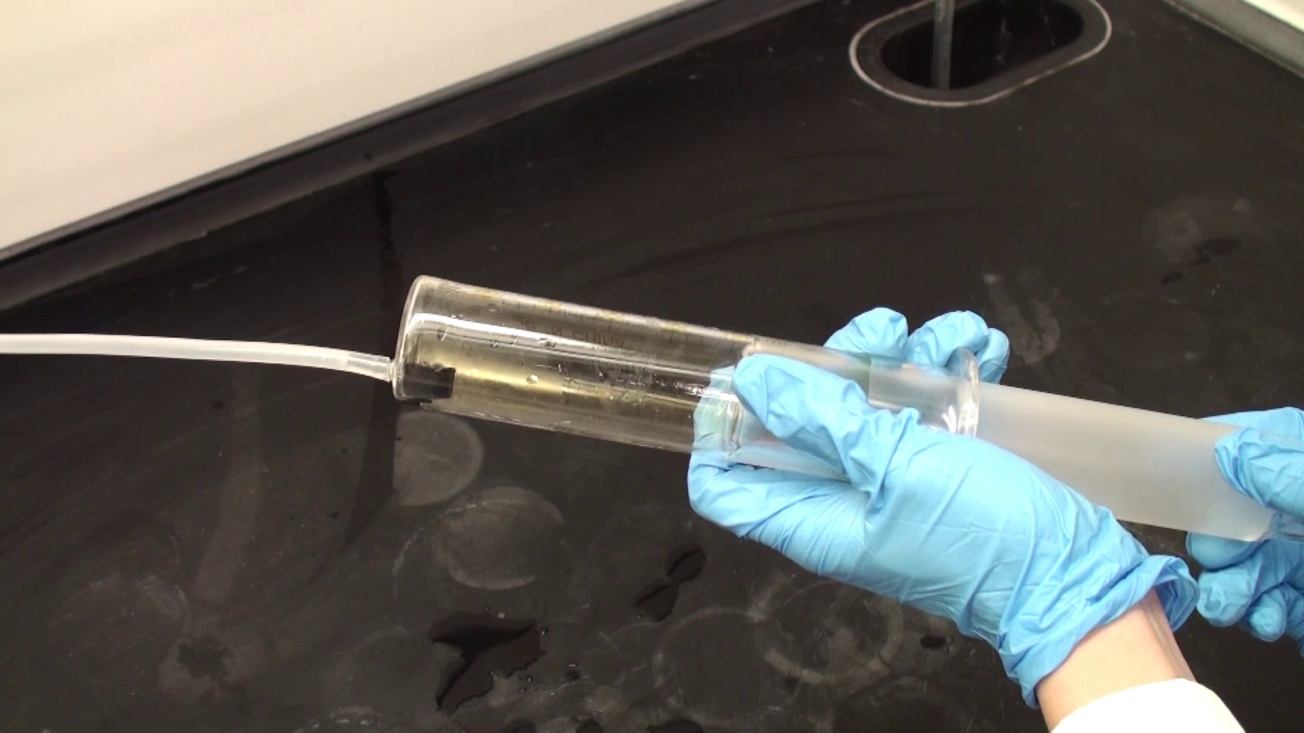 Results
Record your observations in the table:
Results
Answer the questions after the experiment:
1. In the reaction between NaNO2(s) and FeSO4(aq)/H+(aq), 
(a) which one is the limiting reagent?  Given: The FeSO4 solution is prepared by dissolving 33.8 g of FeSO4·7H2O in 90 cm3 of water, followed by addition of 10 cm3 of concentrated sulphuric acid.
(b) calculate the theoretical volume of NO(g) produced.  Assume the gas is produced under room temperature and pressure.
(c) which one is the oxidising reagent and which one is the reducing reagent?  Explain your answer in terms of the changes in oxidation numbers.
(d) Write down the half-equations for the oxidation and reduction occurred in the reaction between NaNO2(s) and FeSO4(aq)/H+(aq).
(e) What is the observable change occurred in the reaction between NO(g) and FeSO4(aq)/H+(aq)?  Write a balanced equation for the reaction.
2. What is the observable change occurred in the reaction between NO(g) and acidified KMnO4(aq)?  Write a balanced equation for the reaction.
3. What is the observable change occurred in the reaction between NO(g) and Br2(aq)?  Write a balanced equation for the reaction.
4. What is the observable change occurred in the reaction between NO(g) and O2(g)?  Write a balanced equation for the reaction.
Making of Silver Nanoparticles
Curriculum Link
Topic XIV	  
 Materials Chemistry
Background
Nanomaterials are organic or inorganic materials that have particle sizes below 100 nm, they have properties that are very different from those of the bulk materials.  
For example, silver is a metal.  It has a silvery and metallic appearance.                  When dispersed in water, very fine powder of                                                                     silver material looks grey (‘D’ in the figure).                                                                                                          But the colour of silver nanoparticle is yellow                                                                                           or bright yellow (‘A’ in the figure).
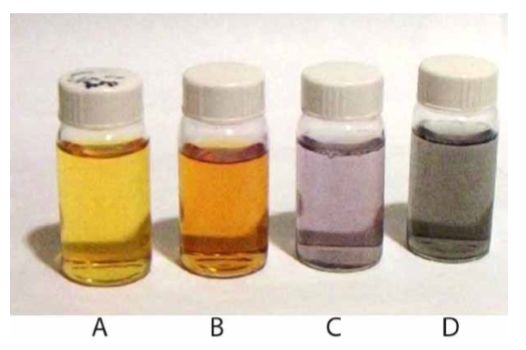 Making of Silver Nanoparticles
Sodium borohydride acts as a reducing agent to reduce the Ag+ ions into silver metal. 
Silver nanoparticles are formed, and then stabilised by sodium borohydride, further growing to particles with bulk size is suppressed (∵repulsive electrostatic forces).
Different stages of aggregation
By changing the size, shape, composition and the level of aggregation of the nanoparticles, the light absorbing and scattering properties, and so the perceived colour can be tuned accordingly.
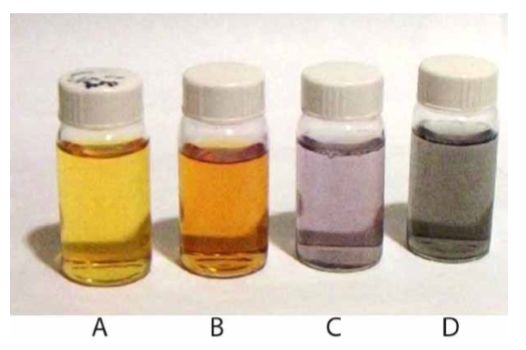 Increasing the level of aggregation of silver nanoparticles
Tasks
To synthesise silver nanoparticles from silver nitrate solution and sodium borohydride solution.

To observe the colour of the solution of the silver nanoparticles.  

To study the aggregation of the silver nanoparticles in the solution prepared.
Chemicals
0.0010 M AgNO3(aq)

0.0020 M NaBH4(aq)

Saturated NaCl(aq)
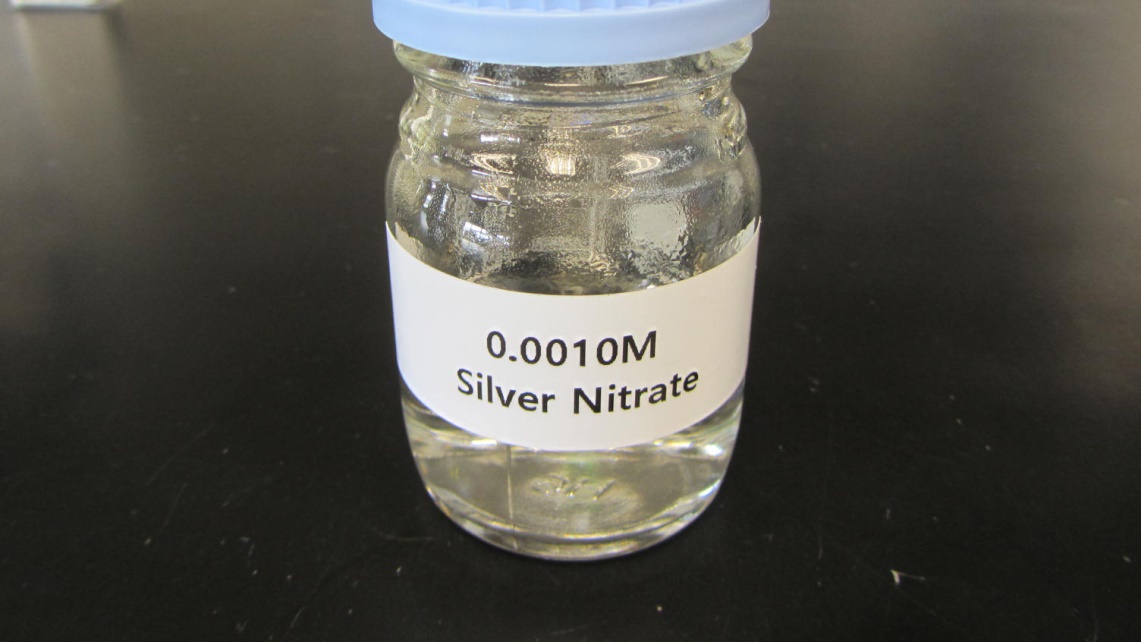 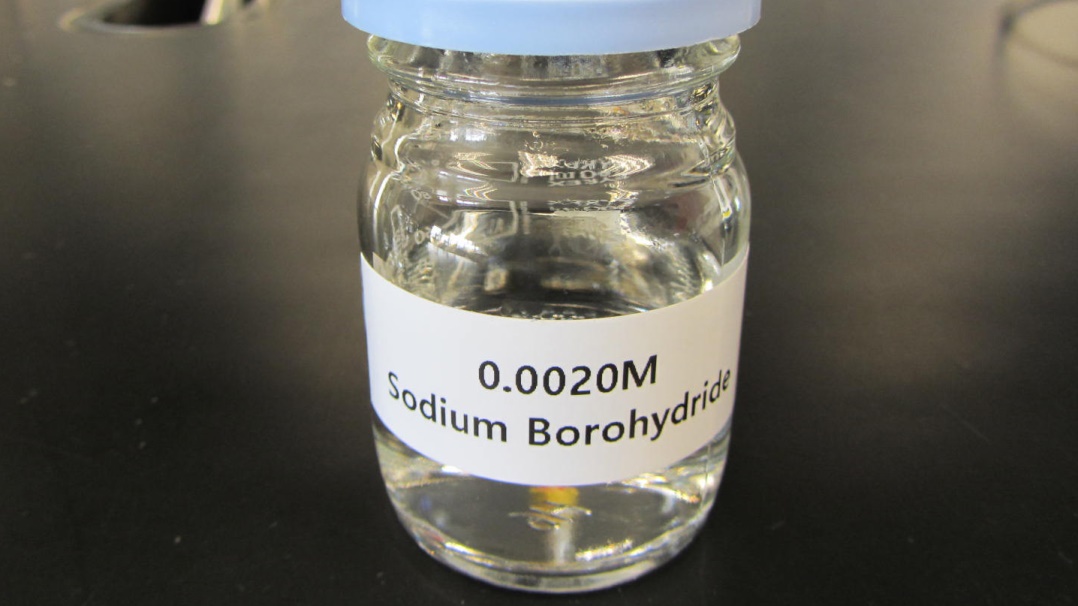 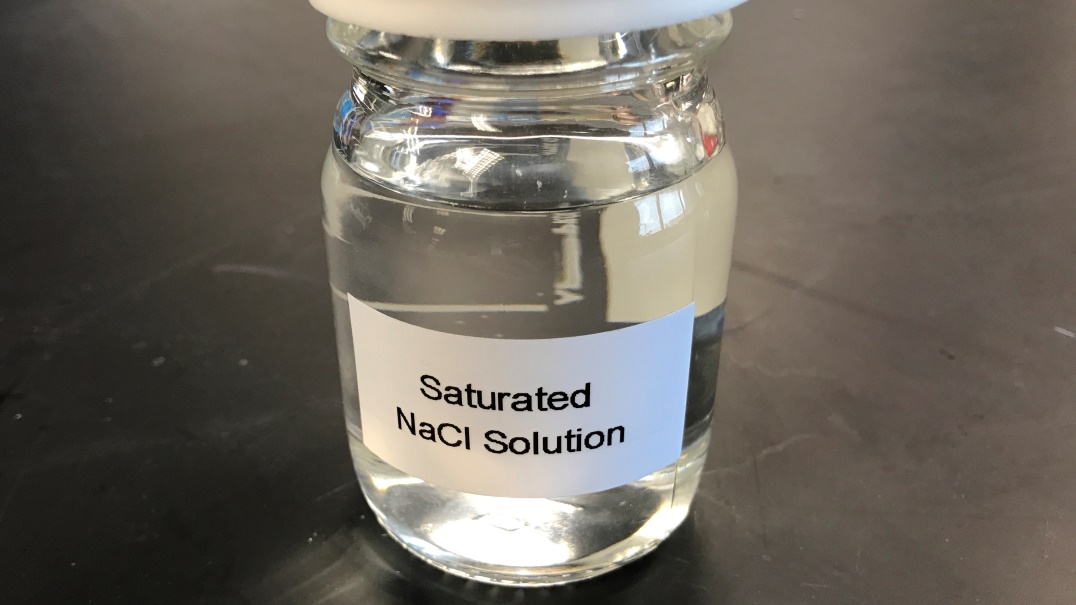 Part A: Synthesis of Silver Nanoparticles
1.	Use a measuring cylinder to 	measure 30 cm3 of 0.0020 M sodium 	borohydride solution, and pour the 	solution into a 100 cm3 beaker. 



2.	Place the beaker into an ice bath. Cool 	the solution in the ice bath for about 	5-10 minutes.
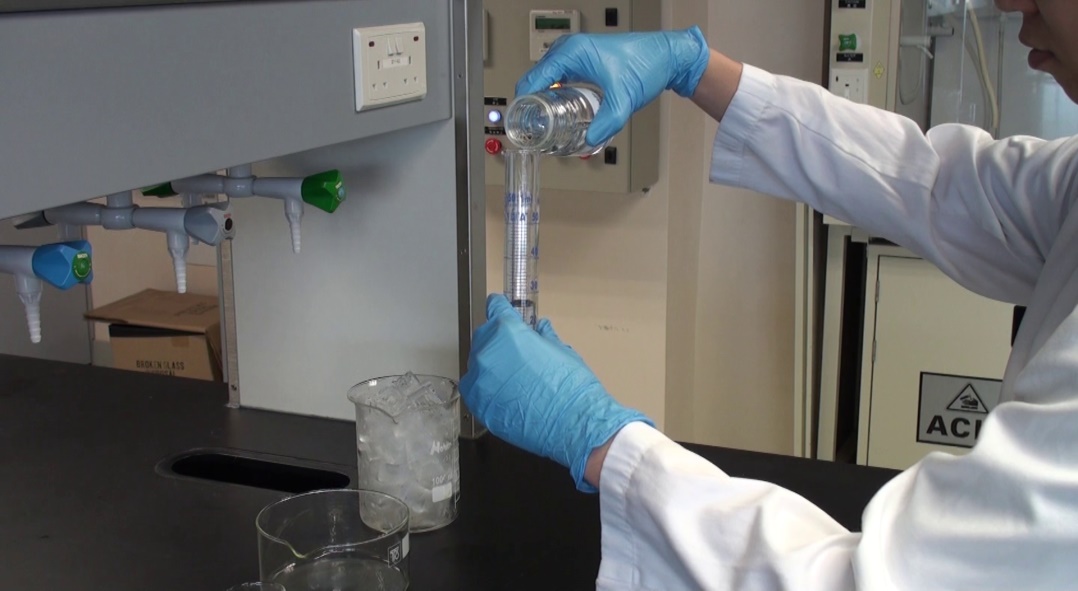 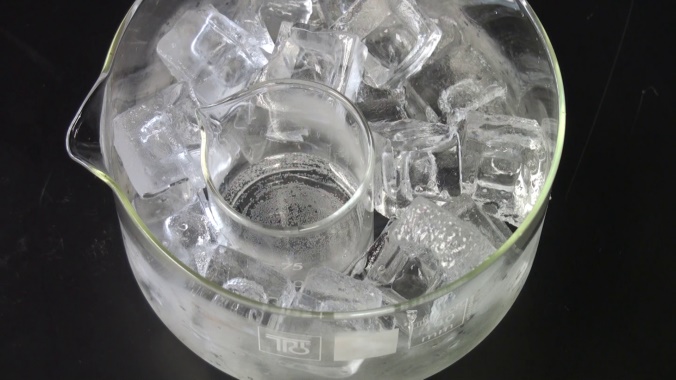 Part A: Synthesis of Silver Nanoparticles
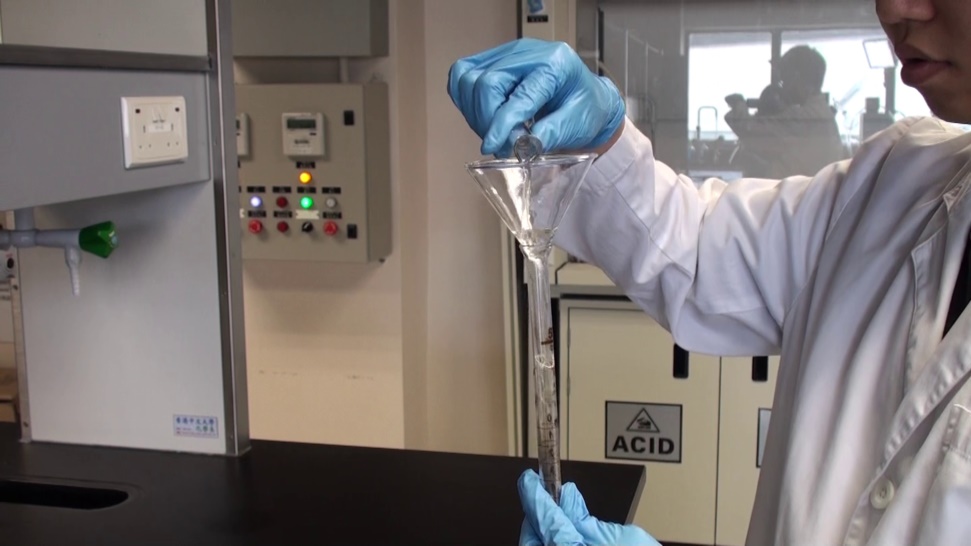 3.	Use a clean measuring cylinder to 	measure 10 cm3 of 0.0010 M AgNO3 	solution and transfer the solution into 	a burette.


4.	Stir the NaBH4 solution 	in the beaker 	with a magnetic stirrer bar or a glass 	rod.
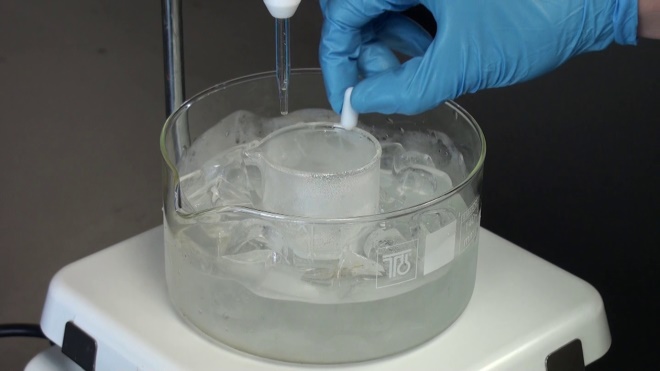 Part A: Synthesis of Silver Nanoparticles
5.	With the beaker containing NaBH4 	solution 	still in the ice bath, add the AgNO3 solution 	dropwise from the burette to the NaBH4 	solution in the beaker with continuous 	stirring, at a rate of about 1 drop per 	second, until the silver nitrate solution is 	used up. 

6.	Stop the stirring as soon as the addition 	of silver nitrate solution is finished, and 	remove the stirrer bar or glass rod from 	the mixture.
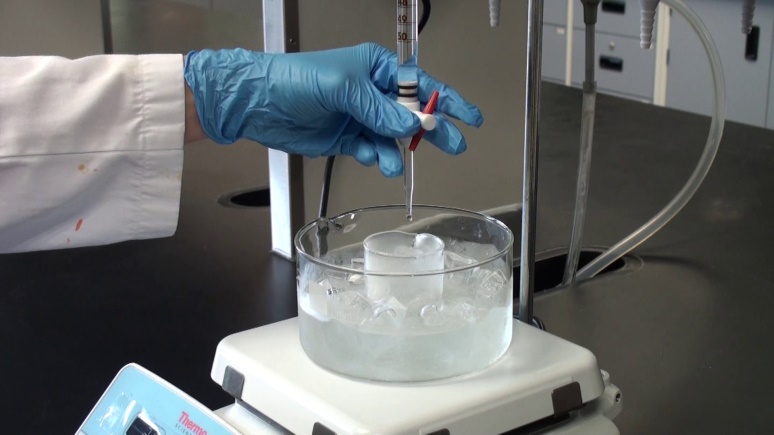 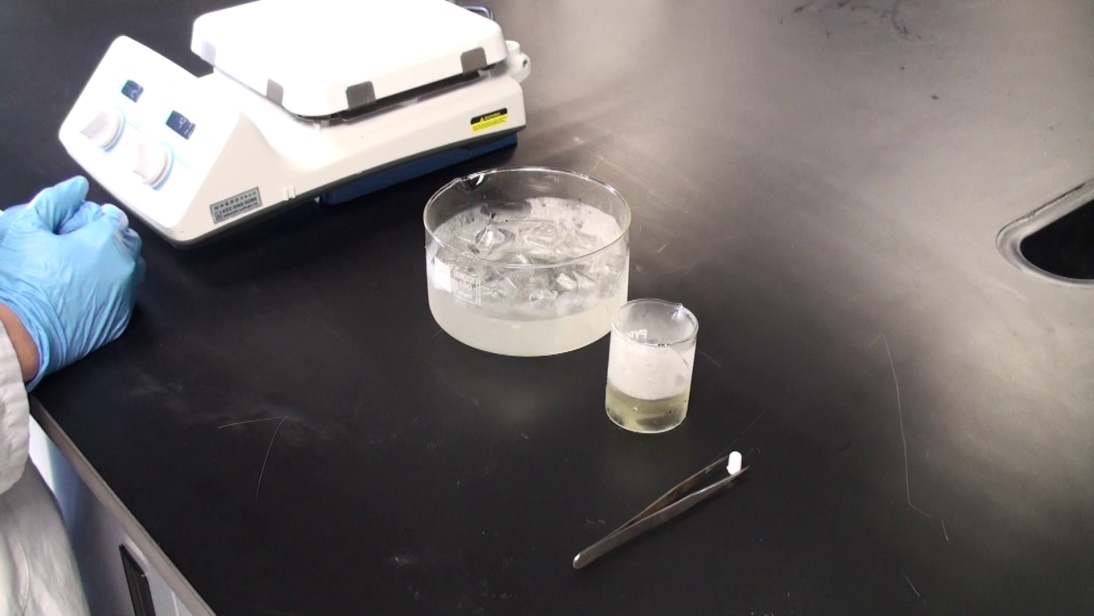 Part B: Study the Properties of the Silver Nanoparticles
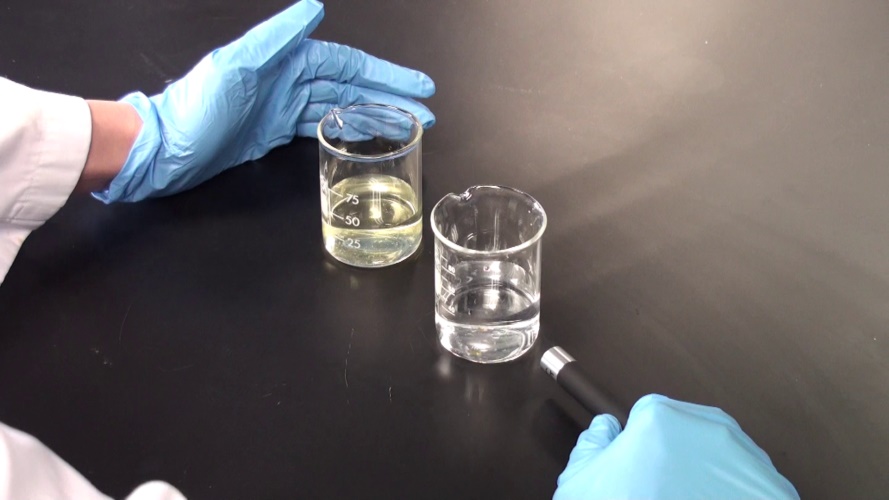 1.	Right after the silver nanoparticles are 	prepared, place the beaker containing 	the nanoparticles and a 100 cm3 	beaker containing about 40 cm3 water 	side by side.


2.	Turn on a laser pointer from sideway 	such that the laser beam goes through 	both the solutions in the beakers.
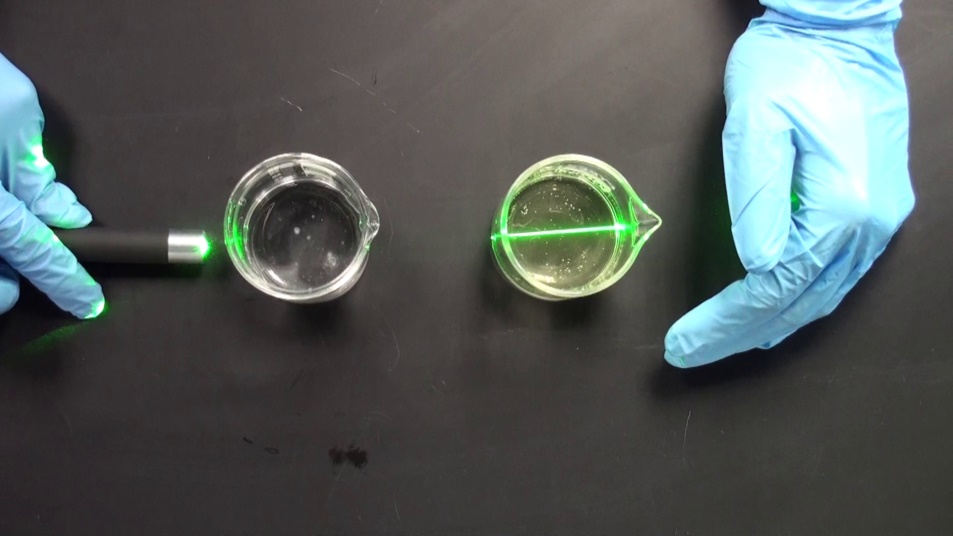 Part B: Study the Properties of the Silver Nanoparticles
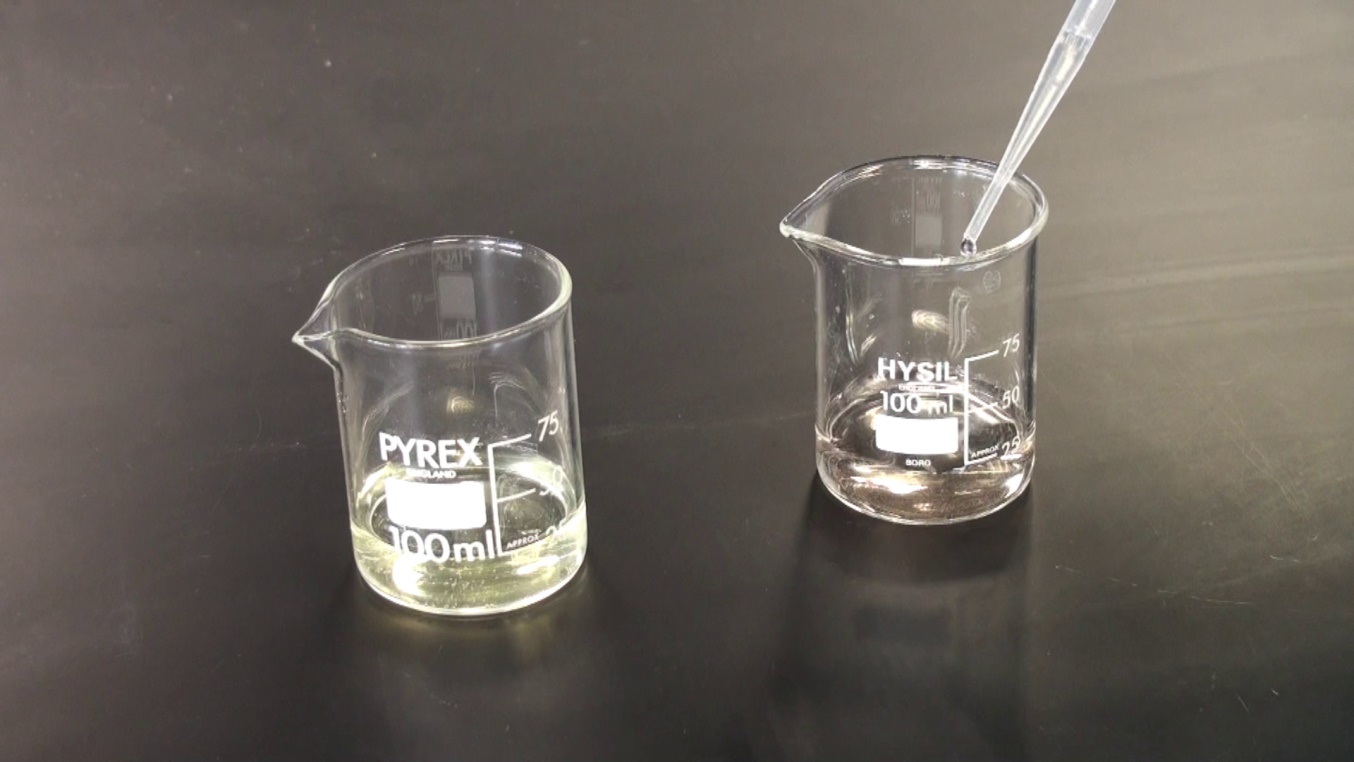 3.	Transfer about half of the silver 	nanoparticle solution into 	another 100 cm3 beaker, add 	about 10 cm3 of saturated NaCl 	solution into the beaker.
Results
Record your observations in the table:
Results
Answer the questions after the experiment:

1. What is the oxidation number of silver in (a) silver nitrate and (b) silver nanoparticles?
2. Write a half equation for Ag in the reaction.
3. What is/are the role(s) of NaBH4 in the solution?
4. State, with explanation, one important precaution when using NaBH4.
5. Is there any observed difference when a laser beam goes through the silver nanoparticle solution in beaker and water in beaker.  Explain the difference(s) if any.
6. Explain why silver nanoparticles give a colour.
7. Explain why the bright yellow silver nanoparticles turn into gray precipitates when sodium chloride solution is added.
Solution v.s. colloid v.s. suspension
In this experiment, a colloid is formed in which insoluble silver nanoparticles are dispersed uniformly throughout the solution.
Quantitative Analysis of a Mixture of Carbonates(Inquiry-Based Approach)
Curriculum Link
Topic IV
Acids and Bases
Background
You are given a sample of white powder.  It is a mixture of potassium carbonate and calcium carbonate, but the percentages of the two compounds are not known.
Tasks
To propose an experimental method to determine the ratio of potassium carbonate and calcium carbonate present in an unknown sample.

To carry out an experiment to find out the ratio of potassium carbonate and calcium carbonate in the mixture.

To compare and discuss the results obtained from other students or groups who carry out the determination with different methods.
Apparatus provided
Filter funnel		
 Glass rod			
 100 cm3 Beaker 		
 250 cm3 Beaker		
 250 cm3 Conical flasks	
 50 cm3 Pipette		
 Burette			
 50 cm3 Measuring cylinder
White tile		  
 Hot plate		  
 Stirrer bar		  
 Spatula		  
 Electronic balance	
 Oven			  
 Filter papers 		  
 Disposable droppers
Chemicals provided
0.200 M standard HCl(aq)
 1.000 M standard HCl(aq)
 0.200 M standard NaOH(aq)
 1.0 M BaCl2(aq)
 Methyl orange indicator
 Phenolphthalein indicator 
 Deionised water
 Sample (Mixture of potassium and calcium carbonates)
Results
Discussions
What is your experimental method?

What are the advantages and disadvantages of your experimental method?

Why do you choose to carry out this experimental method?

Are there any experimental errors/difficulties encountered in your experiment?
Possible Methods
Method 1 (Measure the mass of insoluble CaCO3 residue after filtration) 

Method 2A (Precipitation between BaCl2 and filtrate)

Method 2B (Titration between filtrate and standard strong acid)

Method 3 (Direct Titration)

Method 4 (Back Titration)
Method 1 (Measure the mass of insoluble CaCO3 residue)
Potassium carbonate is soluble in water; calcium carbonate is insoluble.  
To find out the mass of calcium carbonate in the sample.
Mixture of K2CO3 and CaCO3
Mixture of K2CO3 and CaCO3
Dissolve in water,
Filtration
Dissolve in water,
Filtration
K2CO3 (aq) (filtrate)
K2CO3(aq) (filtrate)
CaCO3 (s) (residue)
CaCO3(s) (residue)
Titrate against 
standard strong acid
Titrate against 
standard strong acid
Excess BaCl2(aq),
Filtration
Dry and weigh the insoluble CaCO3
Dry and weigh
No. of mole of CO32-in K2CO3
No. of mole of CO32-in K2CO3
Dry and weigh the insoluble BaCO3
Dry and weigh the insoluble BaCO3
Method 2A (Precipitation between BaCl2 and filtrate)
Barium carbonate is insoluble.  
To find out the amount of carbonate ions in soluble potassium carbonate.
Mixture of K2CO3 and CaCO3
Mixture of K2CO3 and CaCO3
Dissolve in water,
Filtration
Dissolve in water,
Filtration
K2CO3 (aq) (filtrate)
K2CO3(aq) (filtrate)
CaCO3 (s) (residue)
CaCO3(s) (residue)
Titrate against 
standard strong acid
Titrate against 
standard strong acid
Excess BaCl2(aq),
Filtration
Dry and weigh the insoluble CaCO3
Dry and weigh
No. of mole of CO32-in K2CO3
No. of mole of CO32-in K2CO3
Dry and weigh the insoluble BaCO3
Dry and weigh the insoluble BaCO3
Remarks on Method 1 and 2A
For convenience, it is advised to weigh the filter paper before carrying out the filtration, and then weigh the total mass of the filter paper and residue after filtration and drying.  The mass of residue can be determined from the difference between the two mass readings. Collect the residue from the filter paper and then weigh the residue collected will induce a large experimental error because a lot of residue would stick firmly on the filter paper.

To increase the accuracy of the results, it is advised to heat the residue on filter paper in an oven at 110oC for at least 30 minutes before weighing, to ensure the residue and the filter paper are dried completely.
Method 2B (Titration between filtrate and standard strong acid)
To find out the amount of carbonate ions in soluble potassium carbonate 
Use methyl orange as the indicator.
Mixture of K2CO3 and CaCO3
Mixture of K2CO3 and CaCO3
Dissolve in water,
Filtration
Dissolve in water,
Filtration
K2CO3 (aq) (filtrate)
K2CO3(aq) (filtrate)
CaCO3 (s) (residue)
CaCO3(s) (residue)
Titrate against 
standard strong acid
Titrate against 
standard strong acid
Excess BaCl2(aq),
Filtration
Dry and weigh the insoluble CaCO3
Dry and weigh
No. of mole of CO32-in K2CO3
No. of mole of CO32-in K2CO3
Dry and weigh the insoluble BaCO3
Dry and weigh the insoluble BaCO3
Method 3 (Direct titration)
To find out the total amount of carbonate ions present in the sample.
Use methyl orange as the indicator.
Mixture of K2CO3 and CaCO3
Dissolve in water
K2CO3(aq) + CaCO3(s)
Titrate against 
standard strong acid
Known amount of 
excess strong standard acid HCl
Total amount of carbonate ions
KCl(aq) + CaCl2(aq) + acid
Titrate against standard alkali
Total amount of carbonate ions
Method 4 (Back titration)
To find out the total amount of carbonate ions present in the sample.
Use phenolphthalein as the indicator.
Mixture of K2CO3 and CaCO3
Dissolve in water
K2CO3(aq) + CaCO3(s)
Titrate against 
standard strong acid
Known amount of 
excess strong standard acid HCl
Total amount of carbonate ions
KCl(aq) + CaCl2(aq) + acid
Titrate against standard alkali
Total amount of carbonate ions
Remarks on Methods 3 and 4
For methods 3 (direct titration), the determination of end-point is difficult due to various reasons, such as the poor solubility of calcium carbonate in water. However, the accuracy of this method is comparable with other methods so it is not excluded. 

Back titration technique is not required in DSE Chemistry curriculum, but its determination of end-point was easier in our trials.
Other methods measuring volume of CO2(g) produced
Results are not satisfactory, due to reasons like the leakage of gas and the solubility of CO2(g) in solution.
These two methods are not recommended.
Mixture of K2CO3 and CaCO3
+ HCl
KCl(aq) + CaCl2(aq) +H2O(l) + CO2(g)
Measure the loss of mass in the sample due to the loss of CO2 gas
Measure the volume of CO2 gas produced
Summary of results
Solving simultaneous linear equations in 2 unknowns
http://www.webmath.com/solver2.html